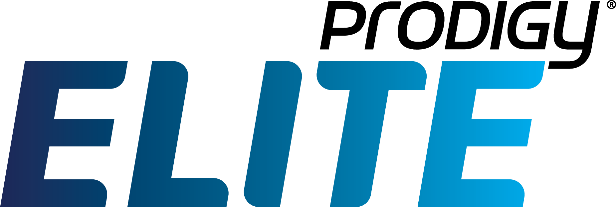 INTRODUCING: Prodigy ELITE®MODULAR CUBE
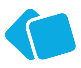 ELITE RELIABILITY WITH A SIMPLIFIED EXPERIENCE FOR MAXIMUM UPTIME
Prodigy ELITE® Modular Cube
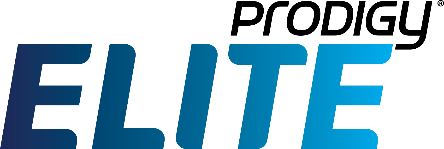 More Reliable Than Ever:MC models now available
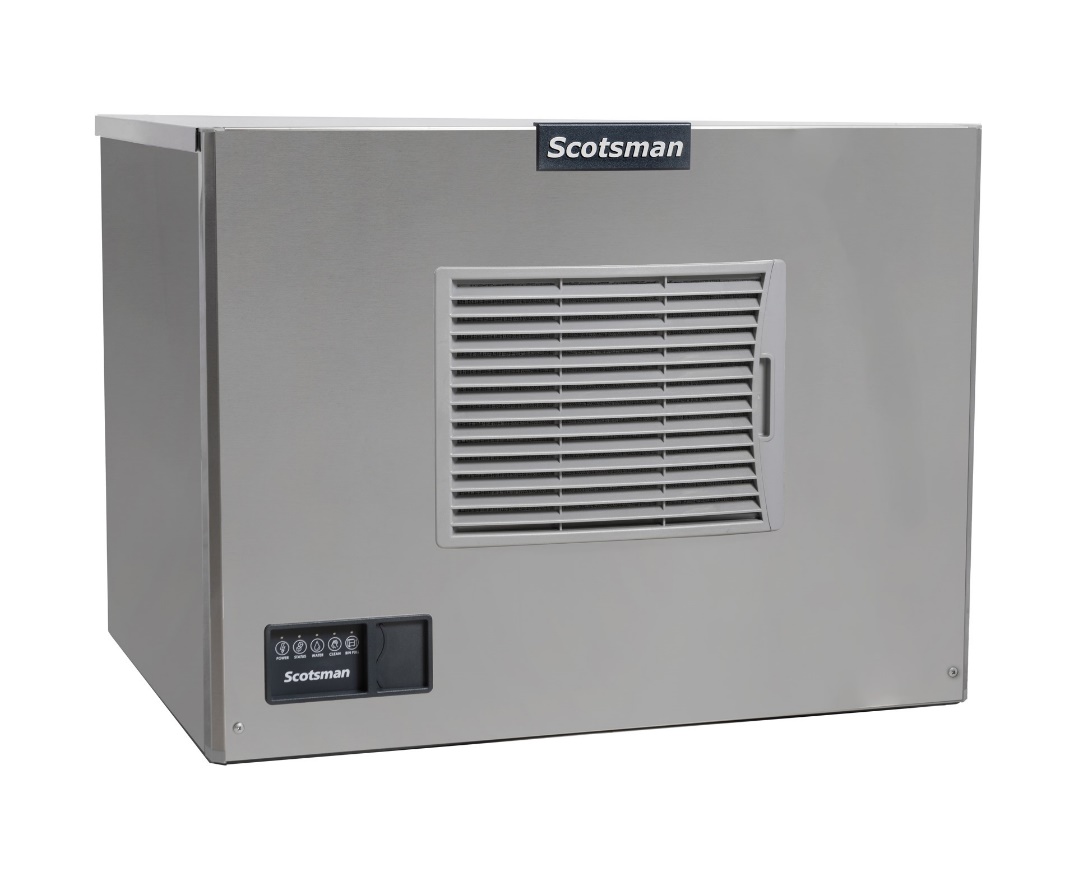 Prodigy ELITE® Modular Cube Ice Machines build upon the reliability of the Prodigy Plus® family, with the introduction of preservation mode, redesigned sensors, and an innovative mobile app. The ICELINQ® mobile app offers a simplified experience to ensure intuitive operation, cleaning, and maintenance for maximum uptime and reliability.
Prodigy ELITE® - What’s New
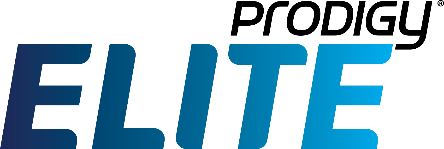 AutoAlert™ Indicator Panel

Enhanced display with BIN FULL light
Illuminates green when bin is full 

Includes addition of Bluetooth® button and LED indicator for pairing with Scotsman’s ICELINQ® mobile app

Updated graphics for better visibility

New sliding door covers ON/OFF/Bluetooth® buttons
Each unit also includes a “door filler”                             to prevent tampering (if applicable)
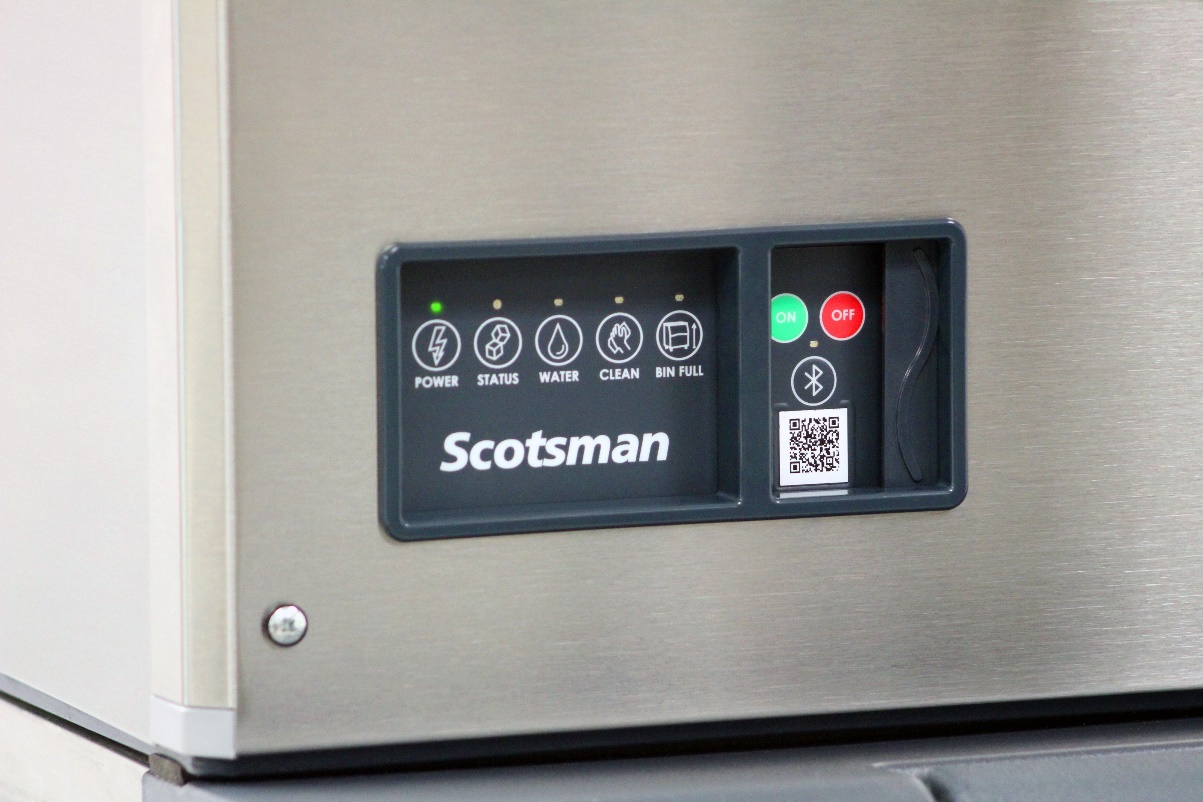 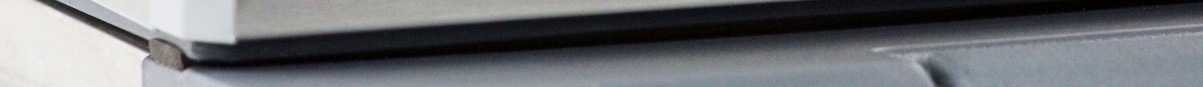 Instantly diagnose issues when warning lights appear
Prodigy ELITE® - What’s New
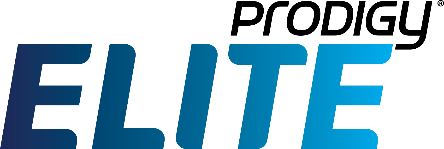 Unit Specific QR Code

The QR code can be found on the AutoAlert™ panel, among multiple other locations on unit

QR codes direct users to a redesigned warranty page

Optimized for desktop     and mobile viewing

Features convenient download links for  ICELINQ® mobile app
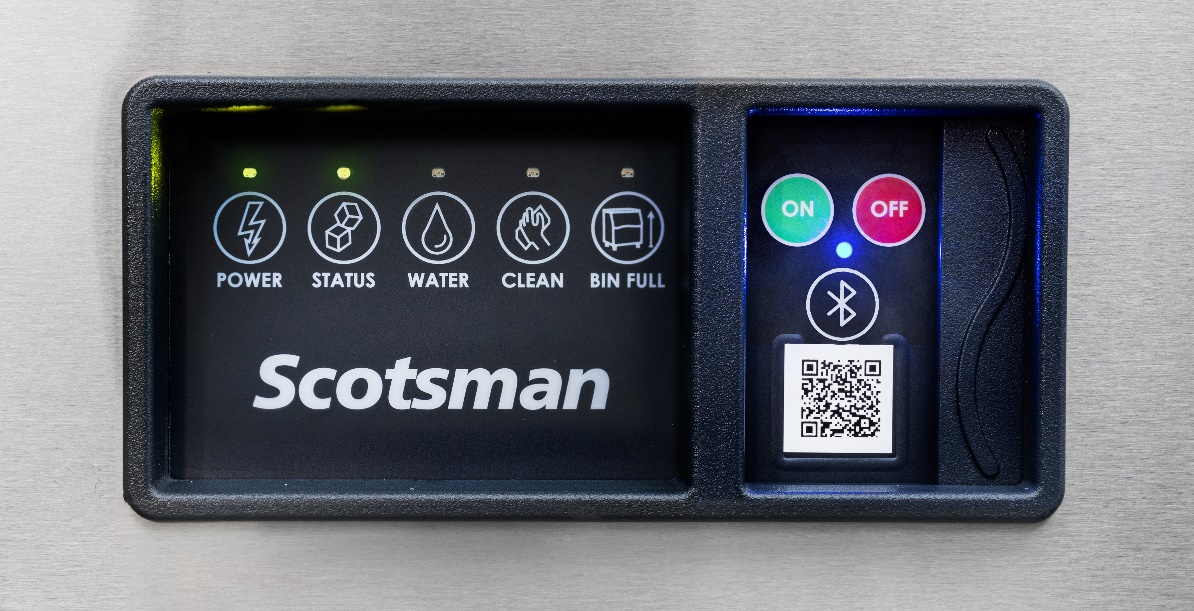 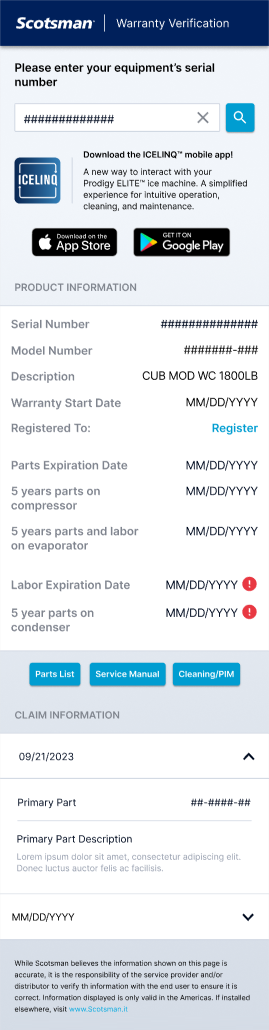 ®
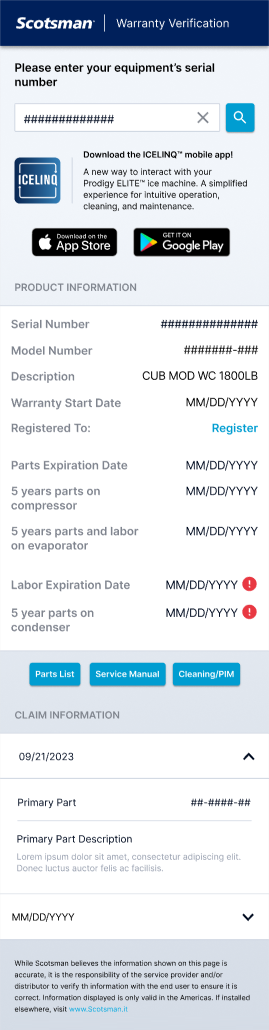 ®
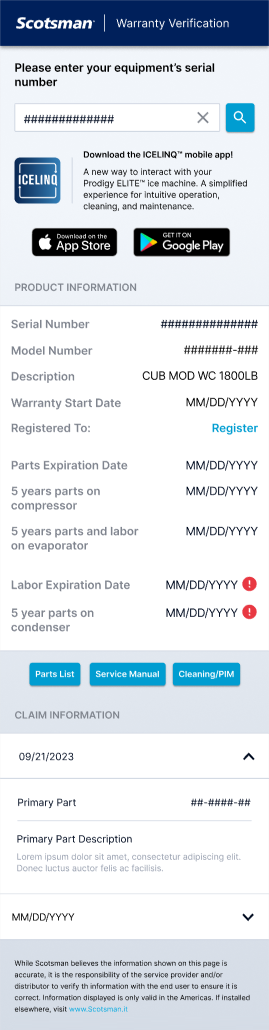 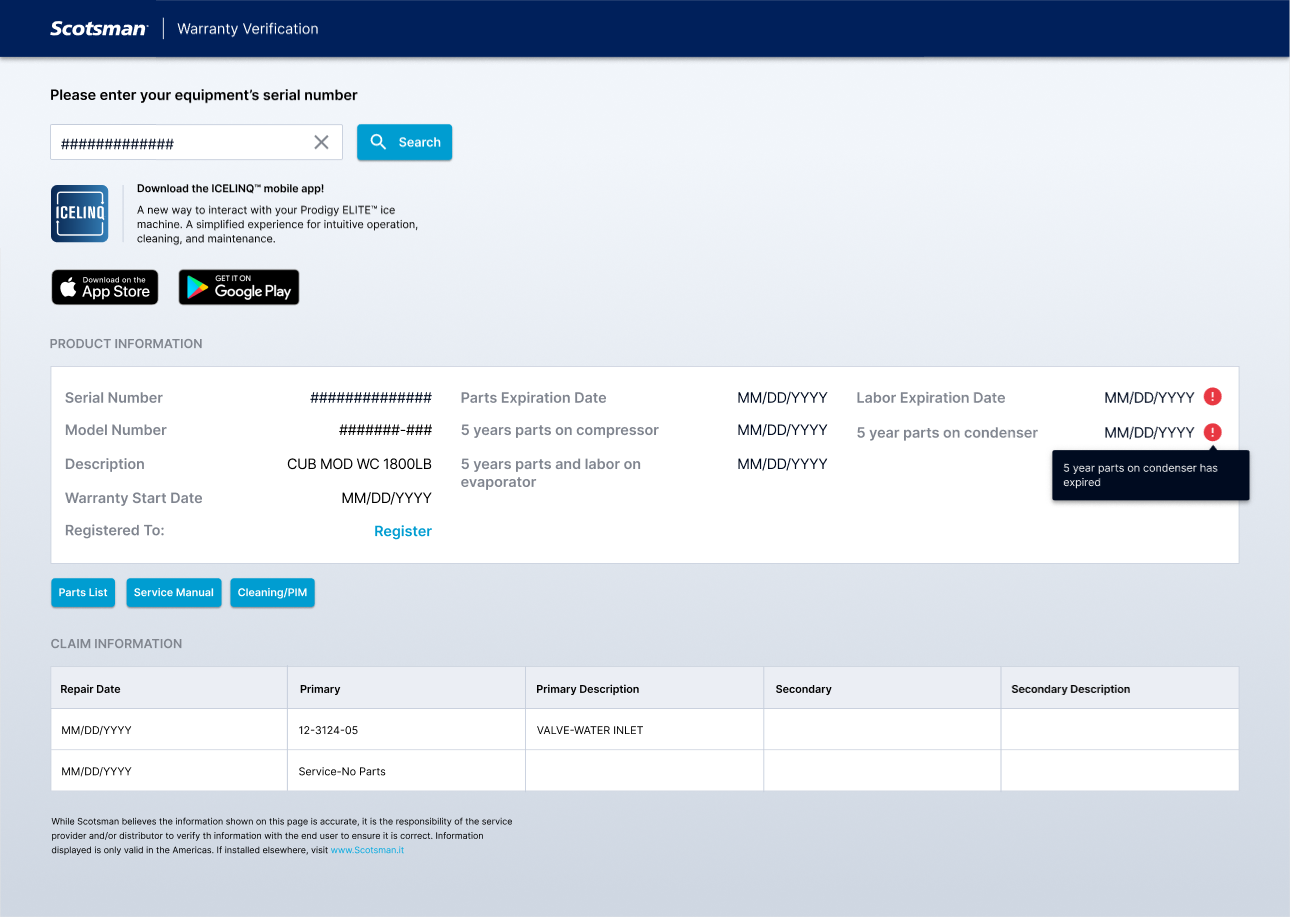 ®
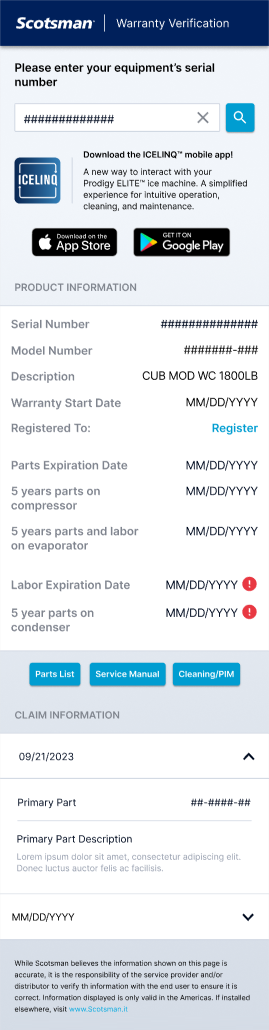 ®
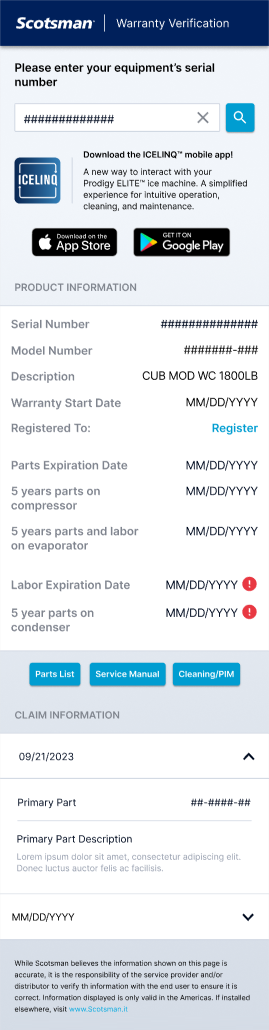 Prodigy ELITE® - What’s New
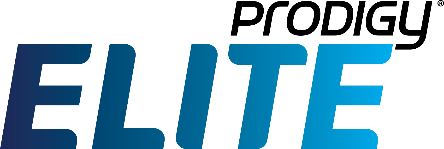 Scotsman ICELINQ® Mobile App

New way to interact with an ice machine

A simplified experience ensures intuitive operation, cleaning, and maintenance for maximum uptime and reliability

Compatible with all Prodigy ELITE® models 

Bluetooth® based connectivity for easy          “local” pairing without removing panels

App available on Apple App Store and             Google Play Store for all mobile devices
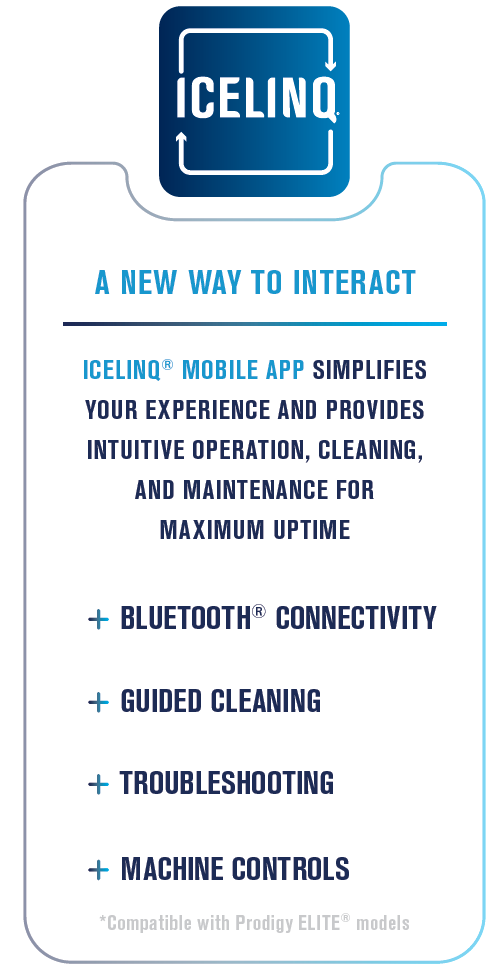 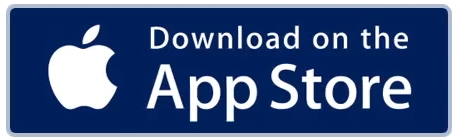 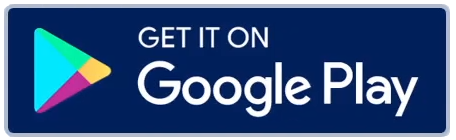 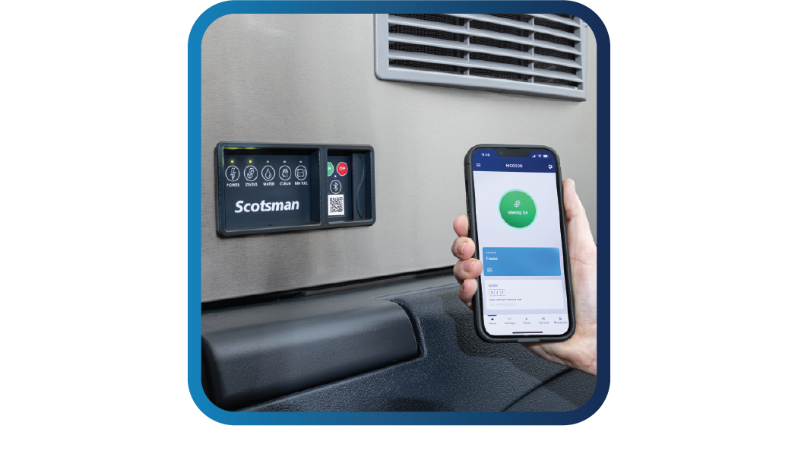 Prodigy ELITE® - What’s New
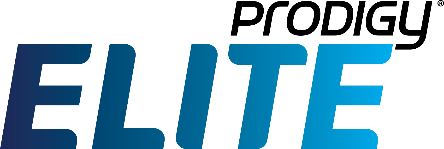 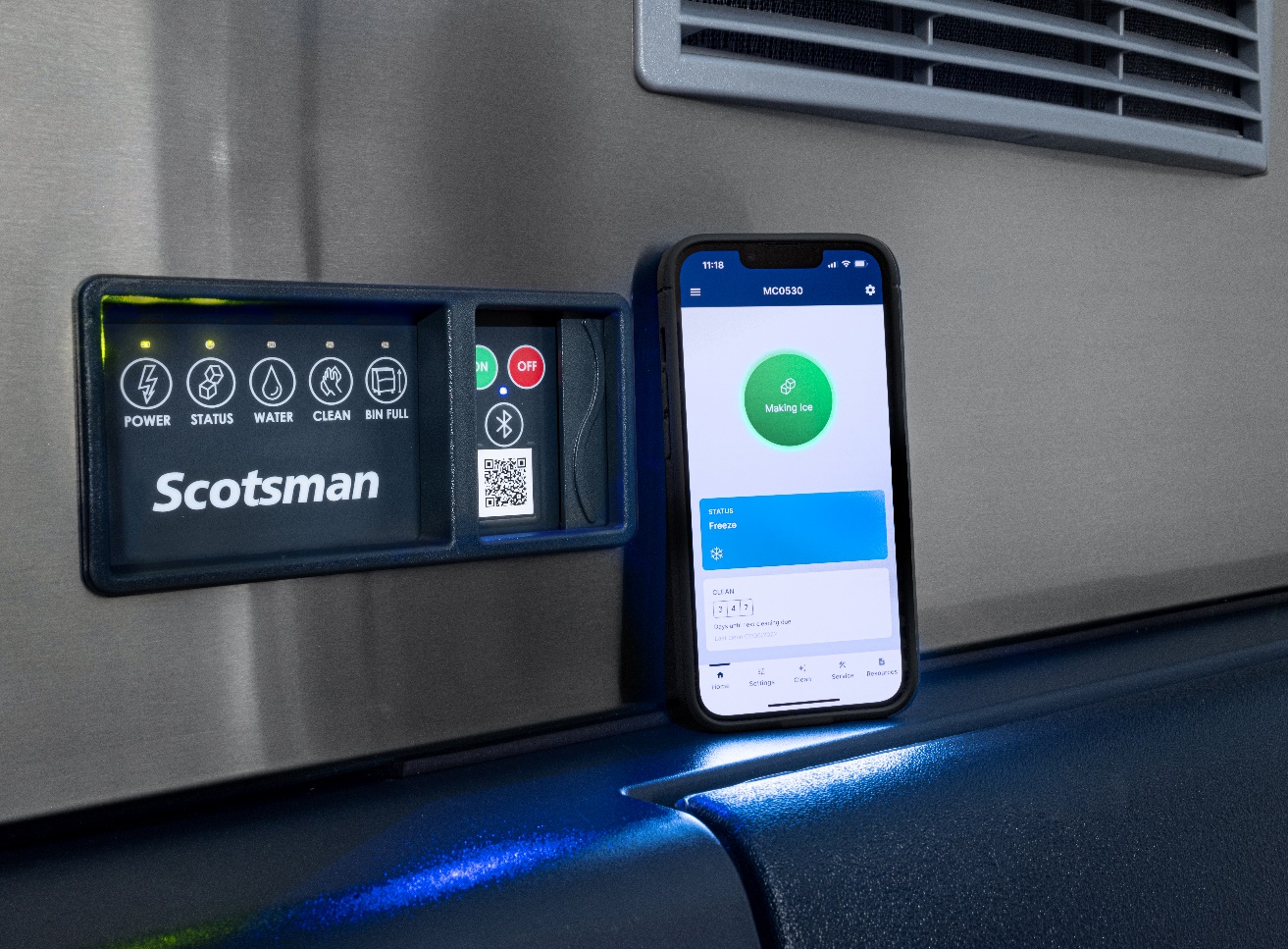 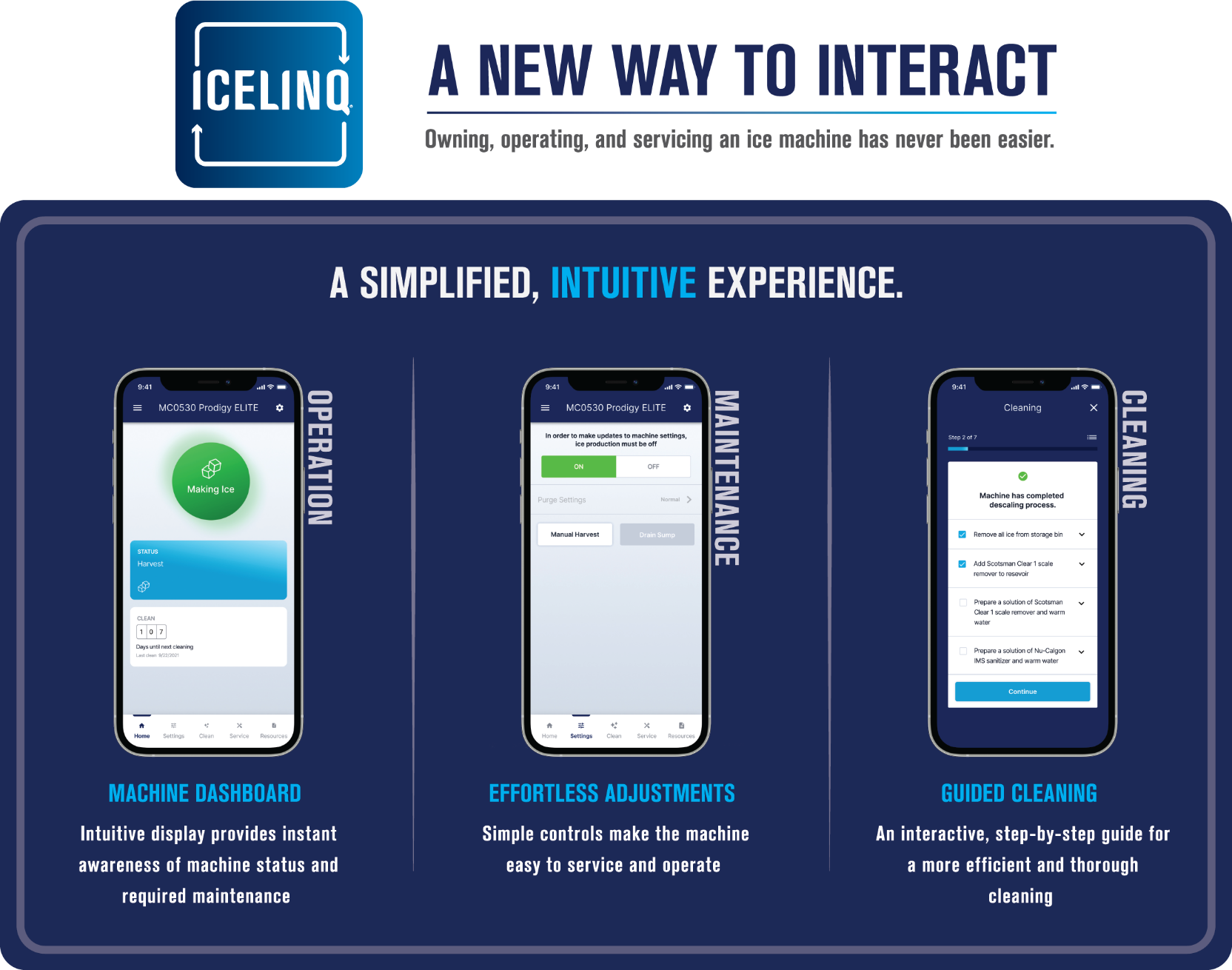 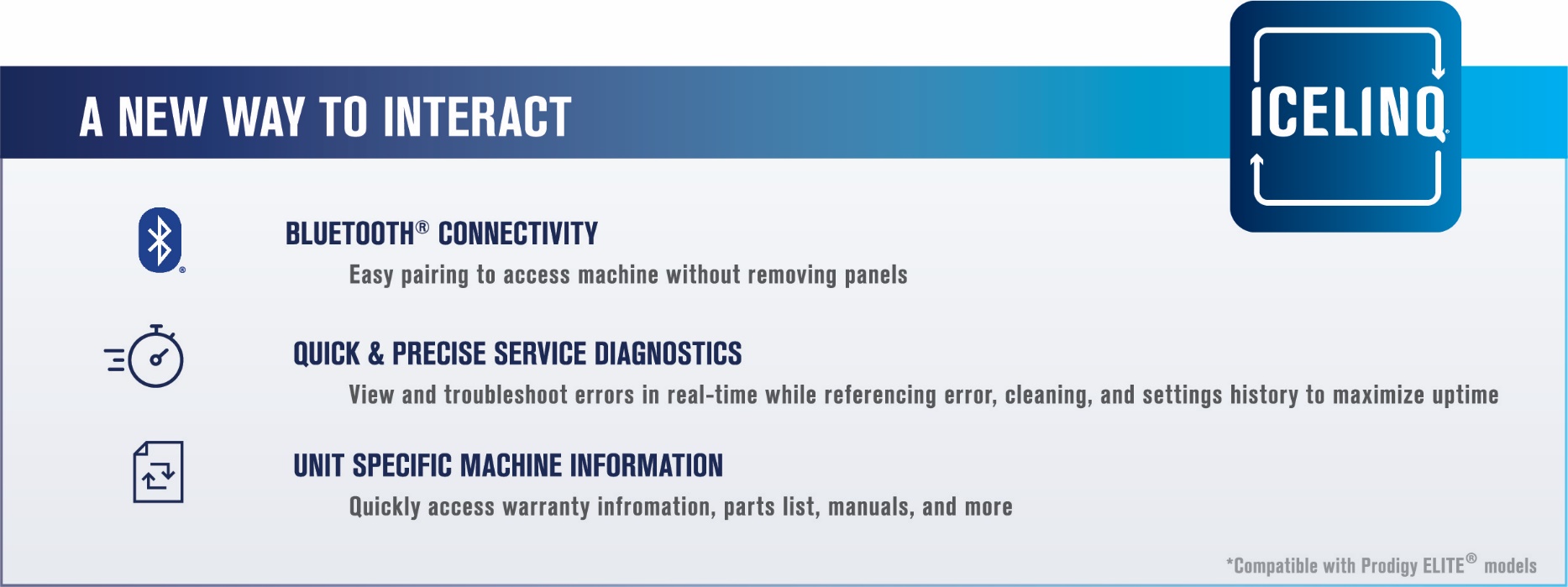 Prodigy ELITE® - What’s New
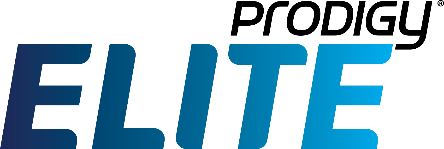 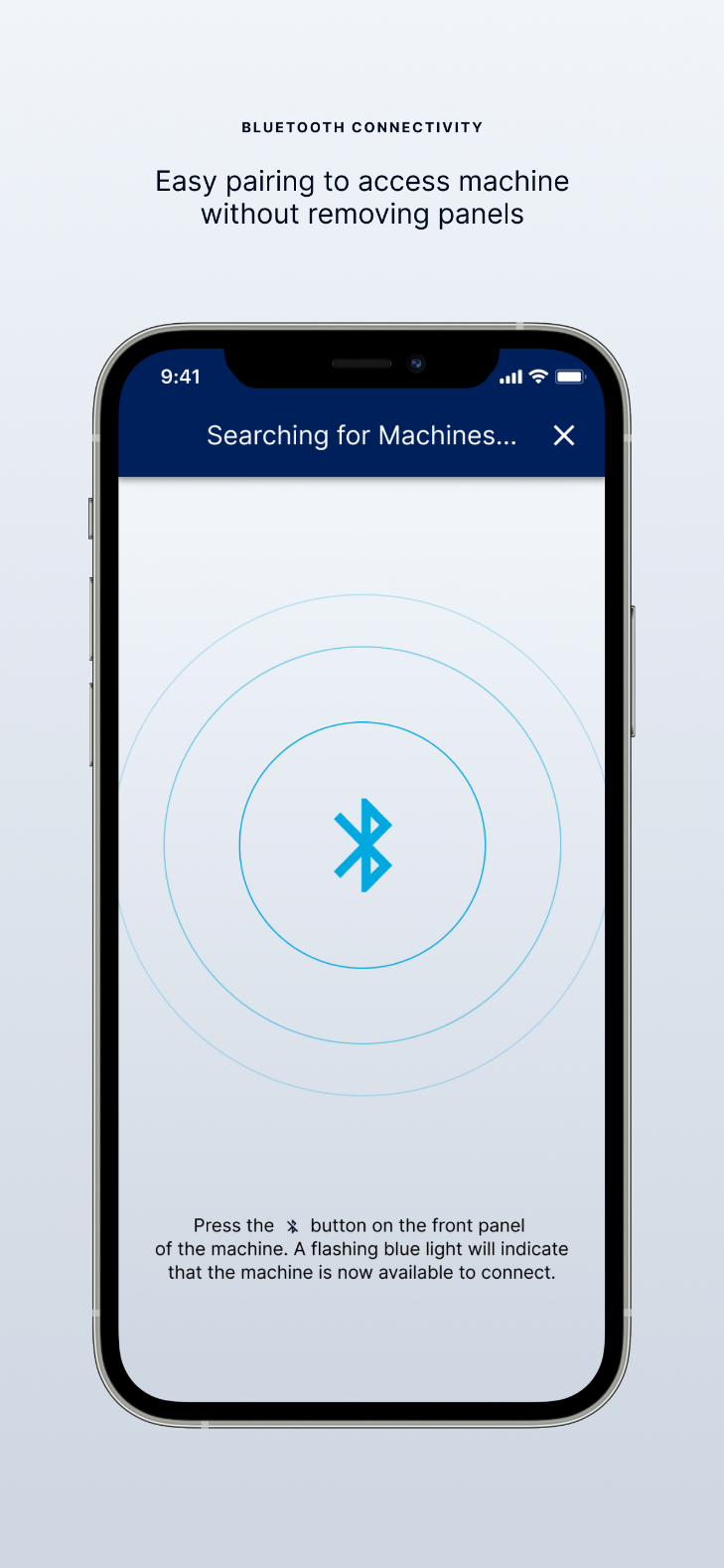 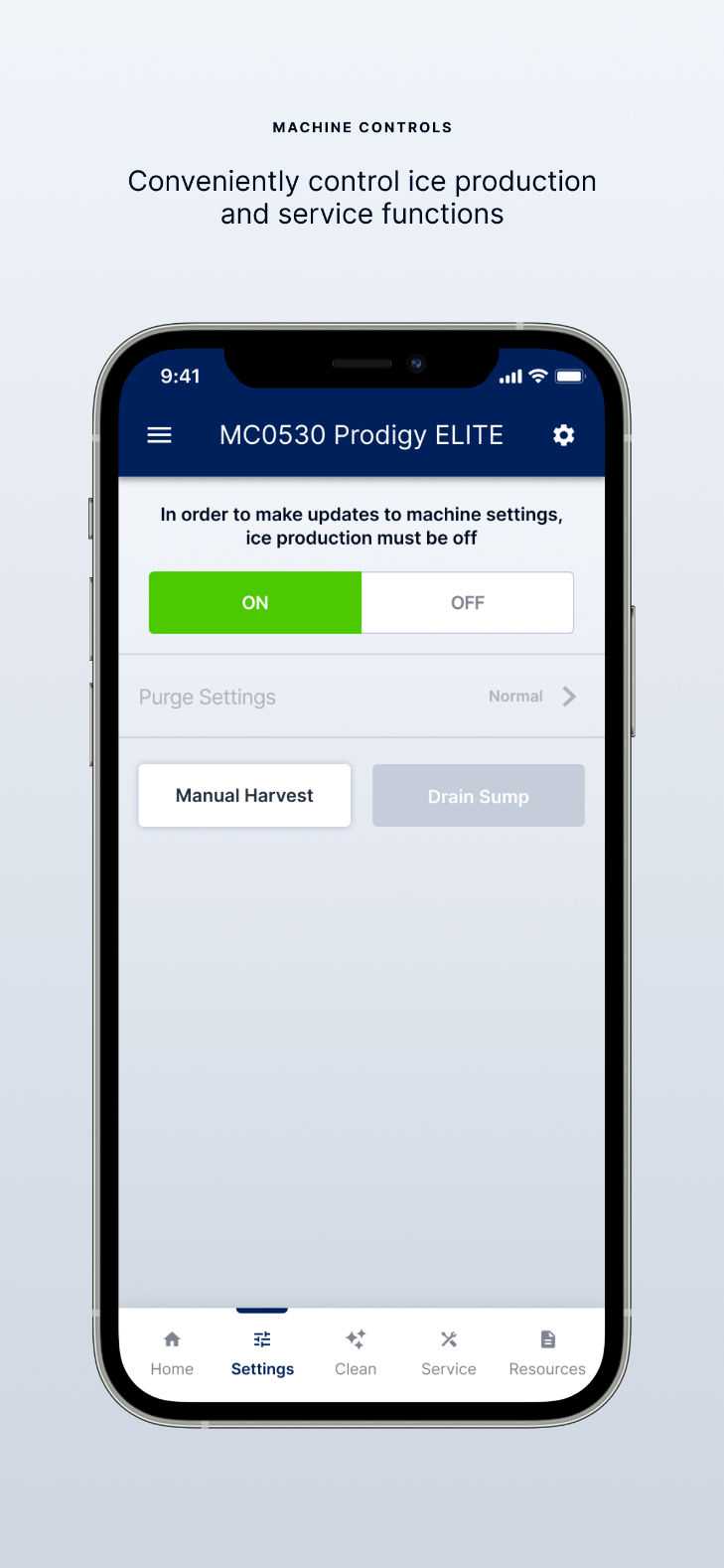 Machine Dashboard
Bluetooth® Connectivity
Guided Cleaning
Machine Controls
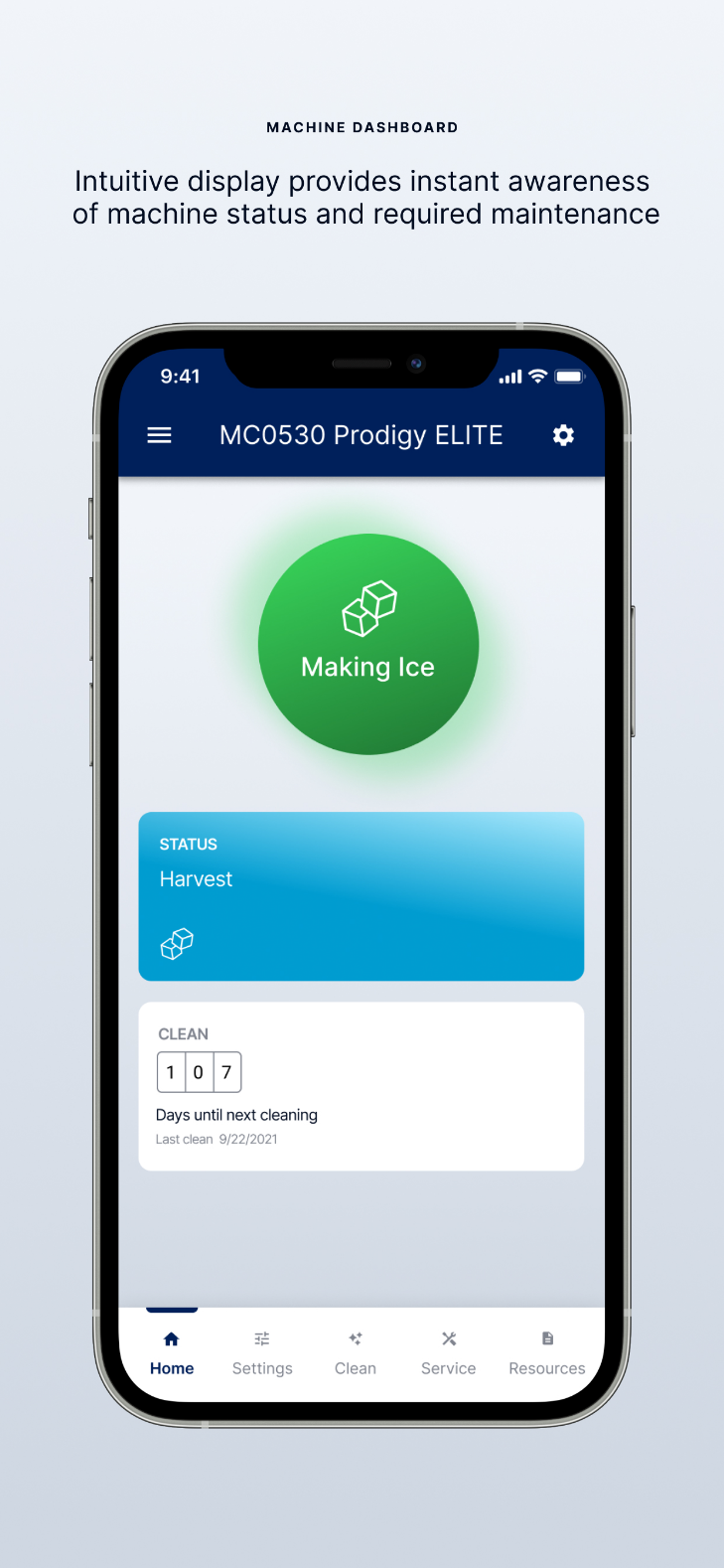 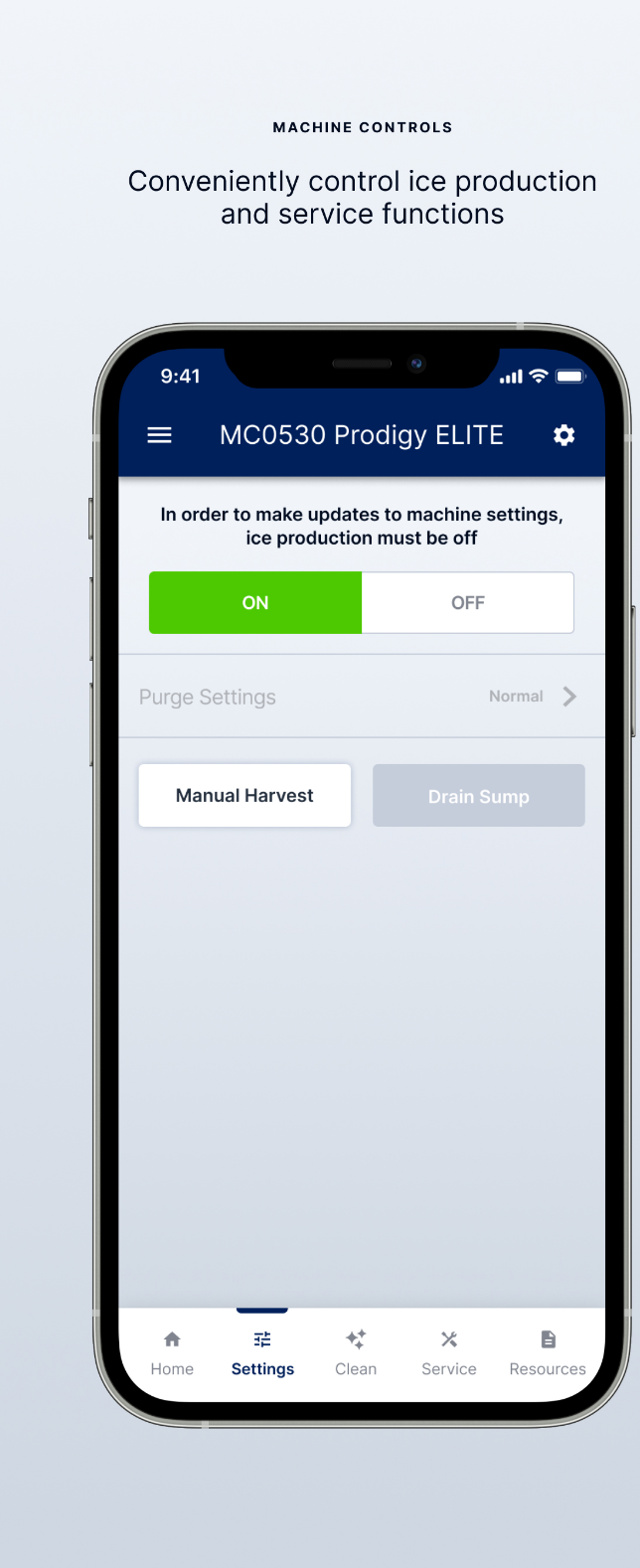 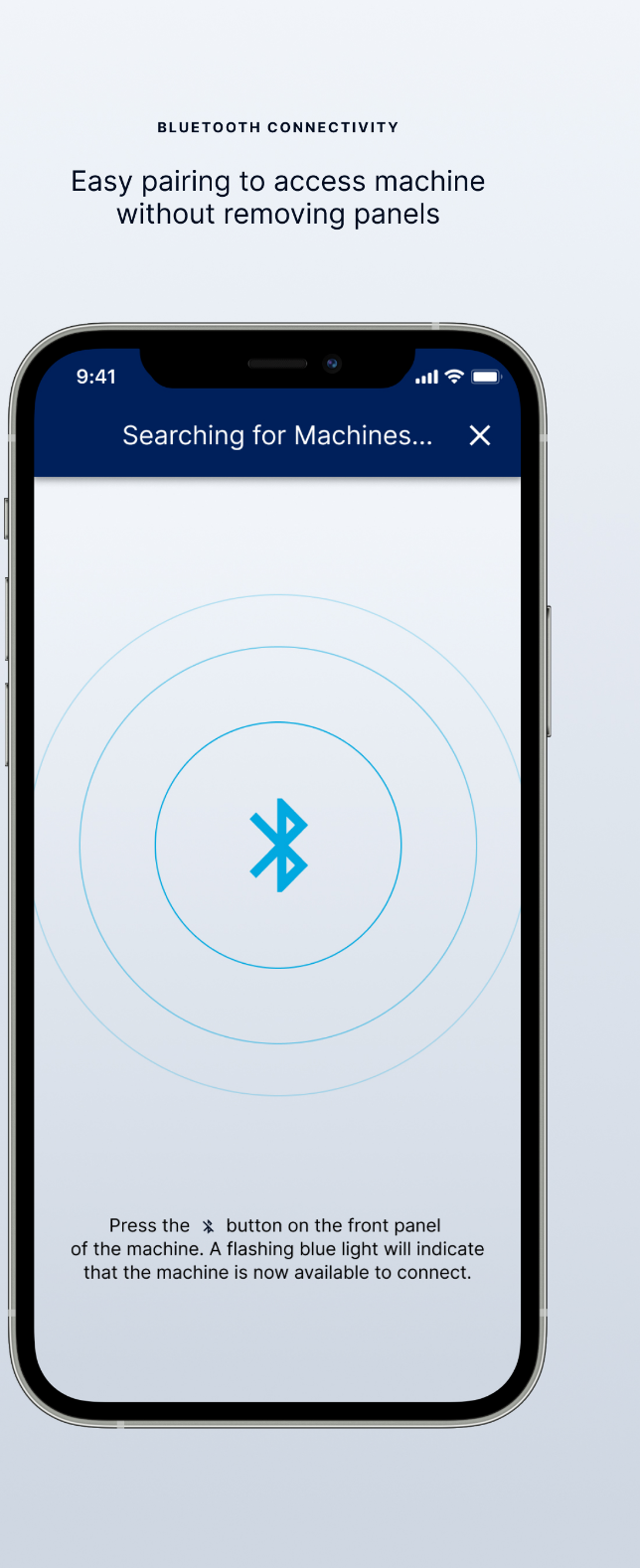 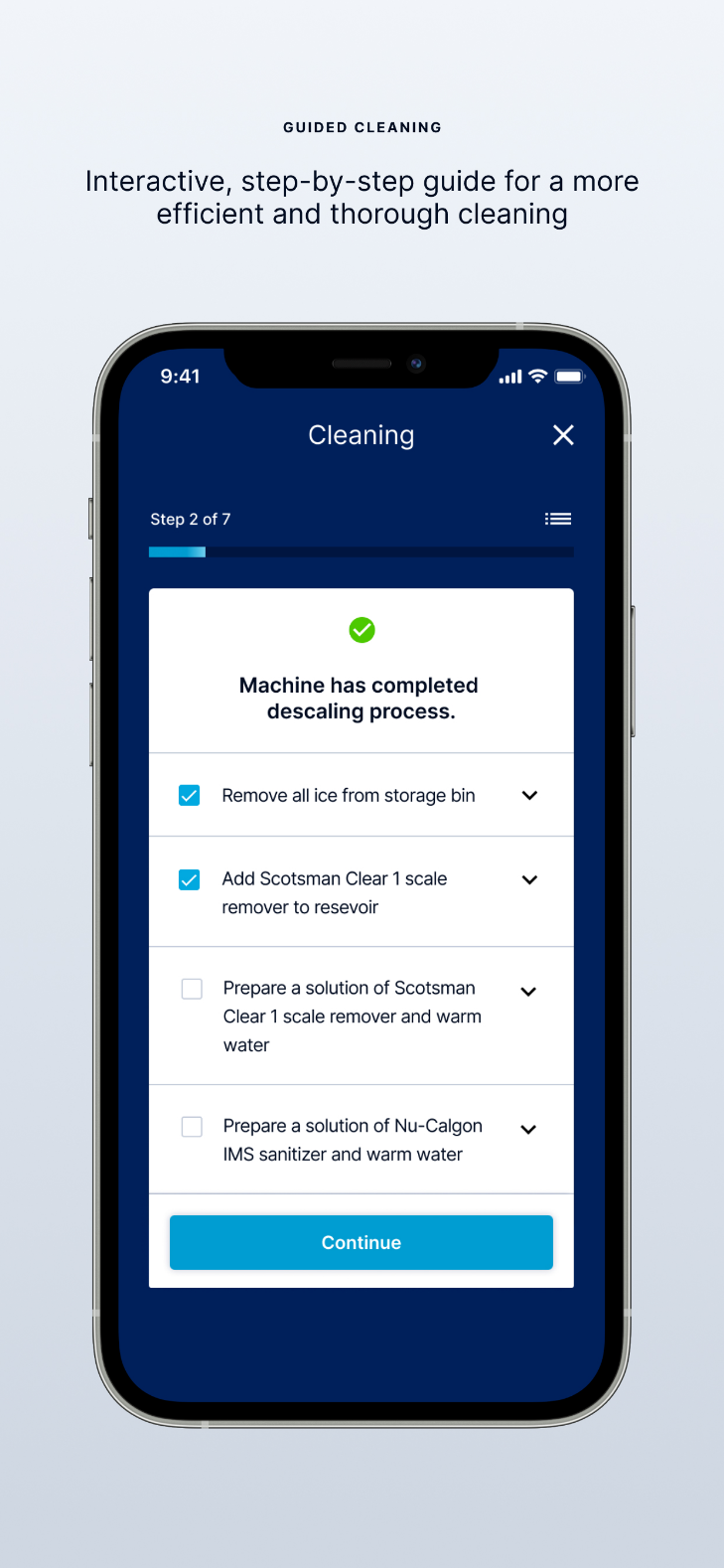 Prodigy ELITE® - What’s New
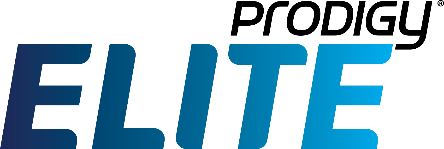 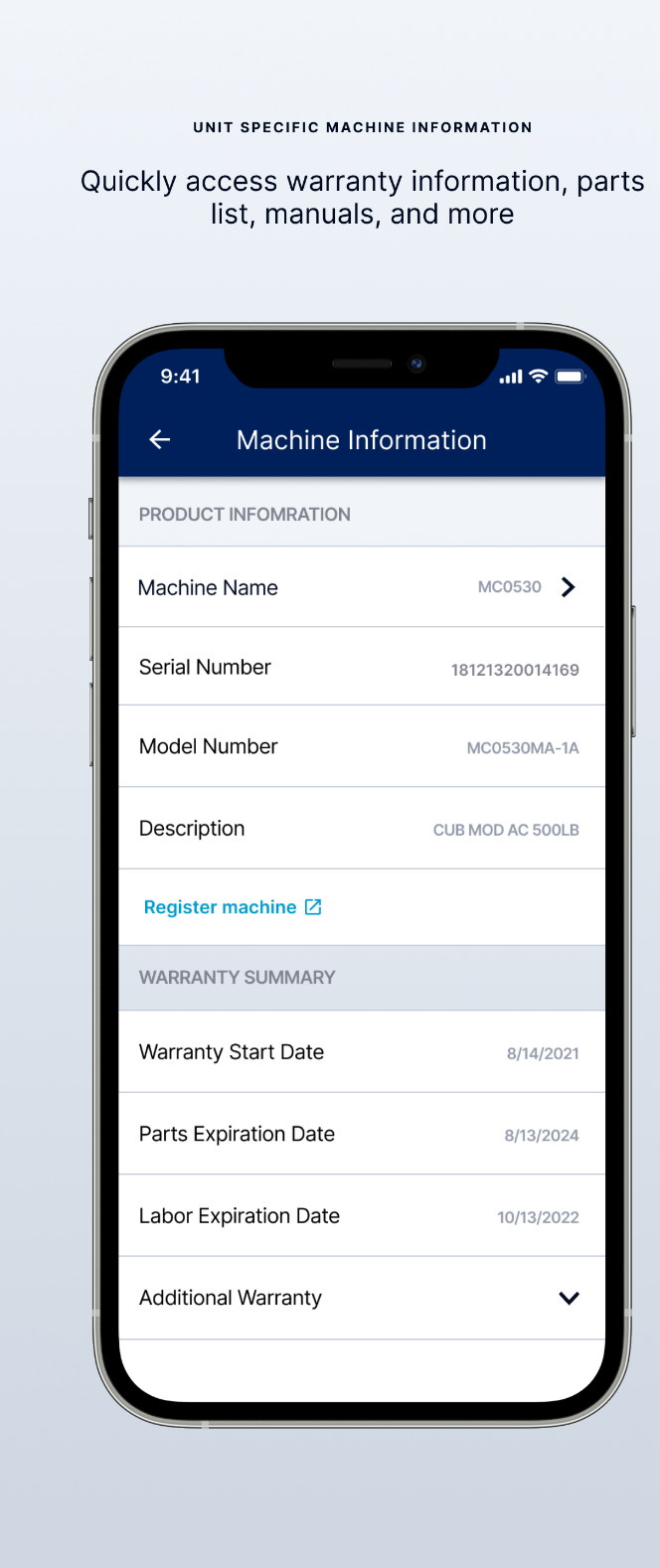 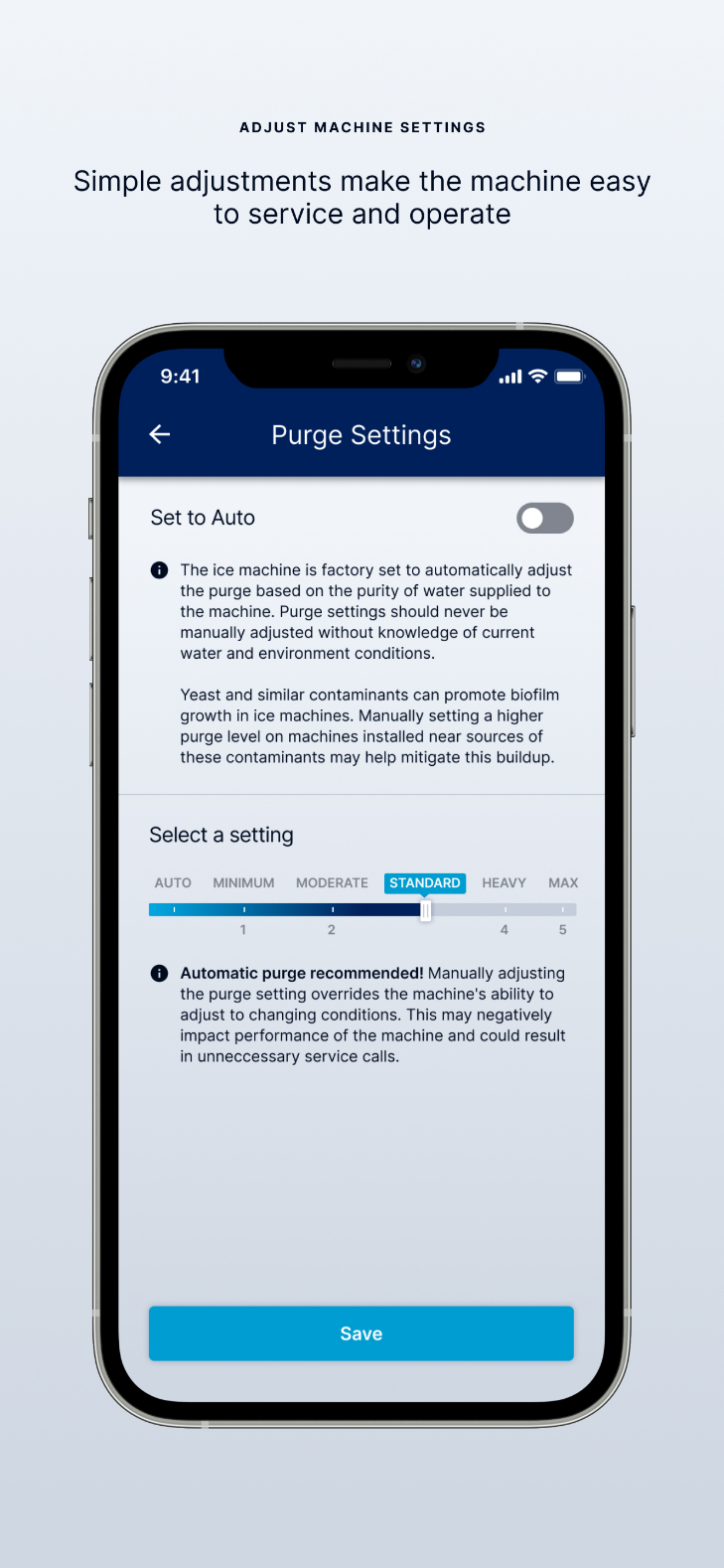 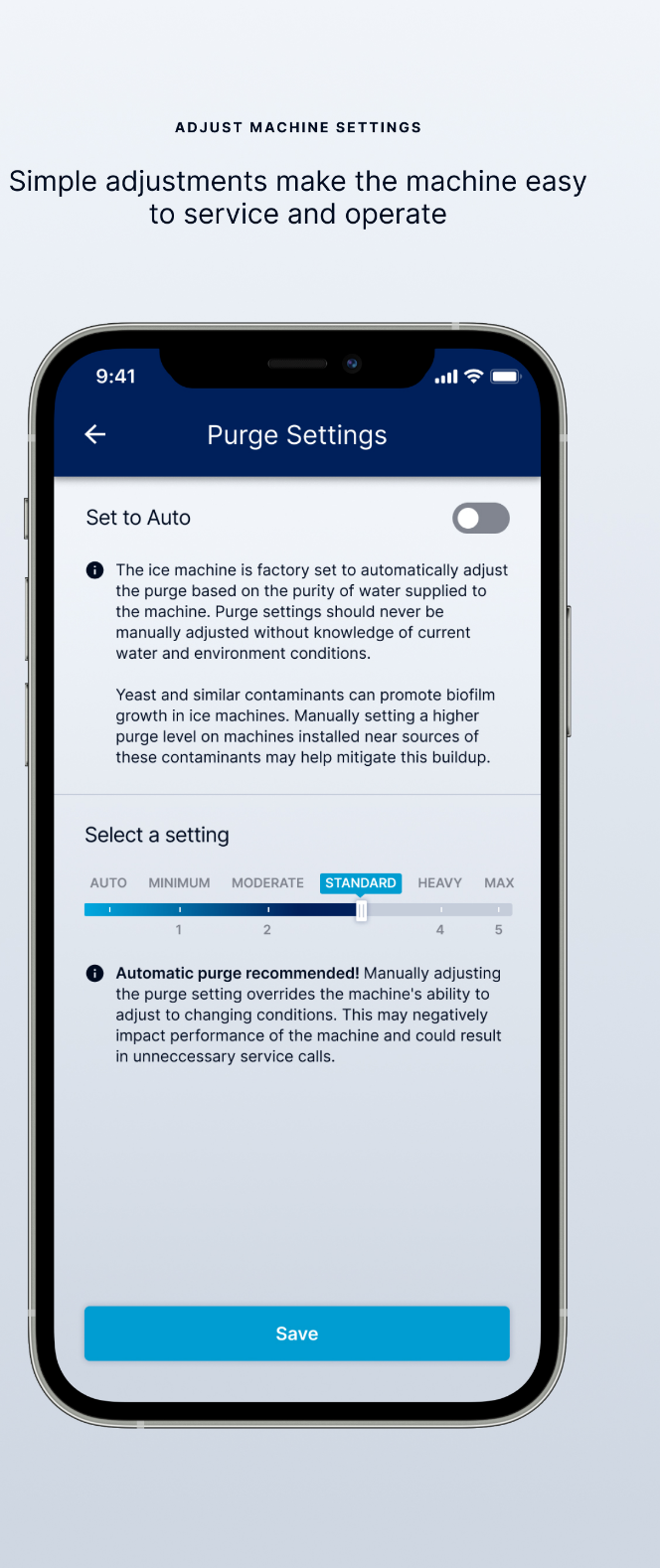 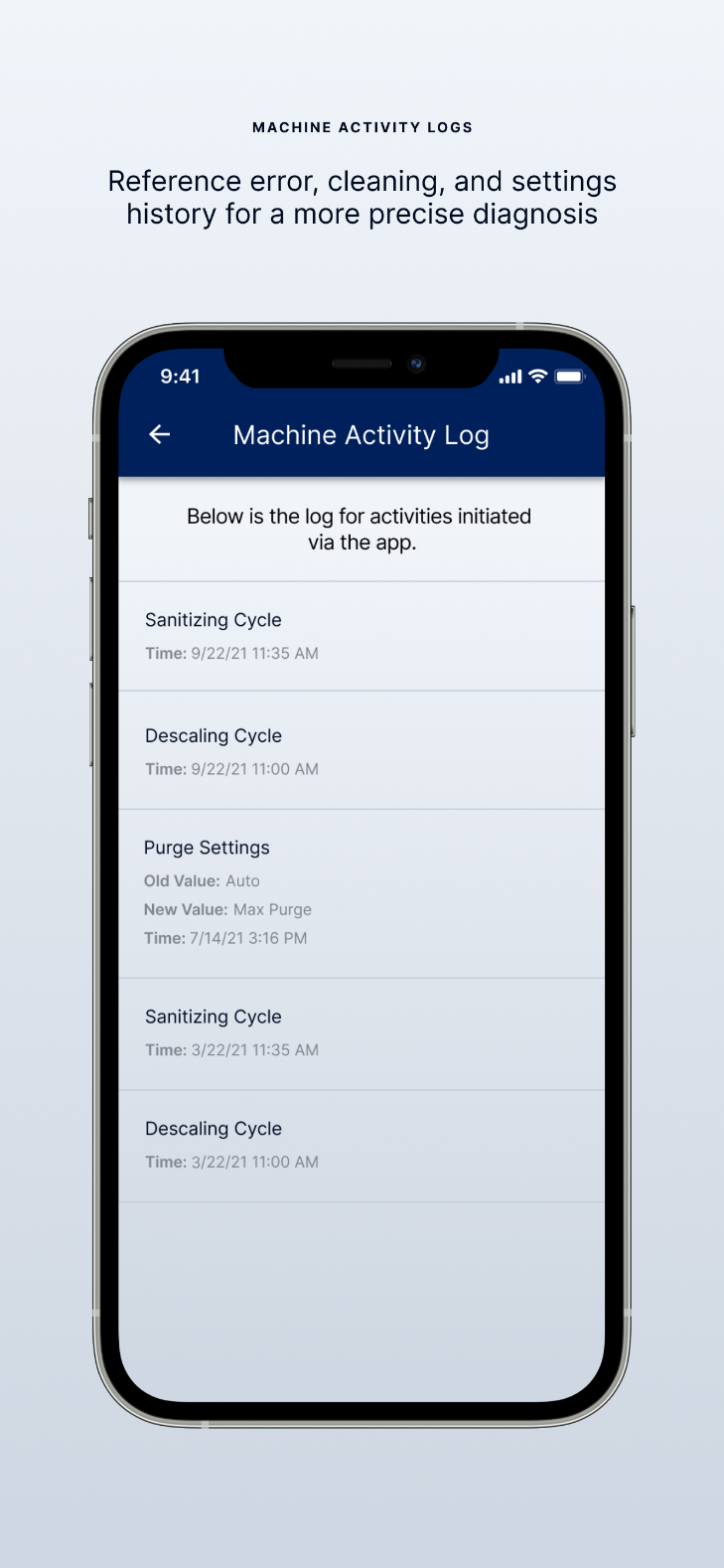 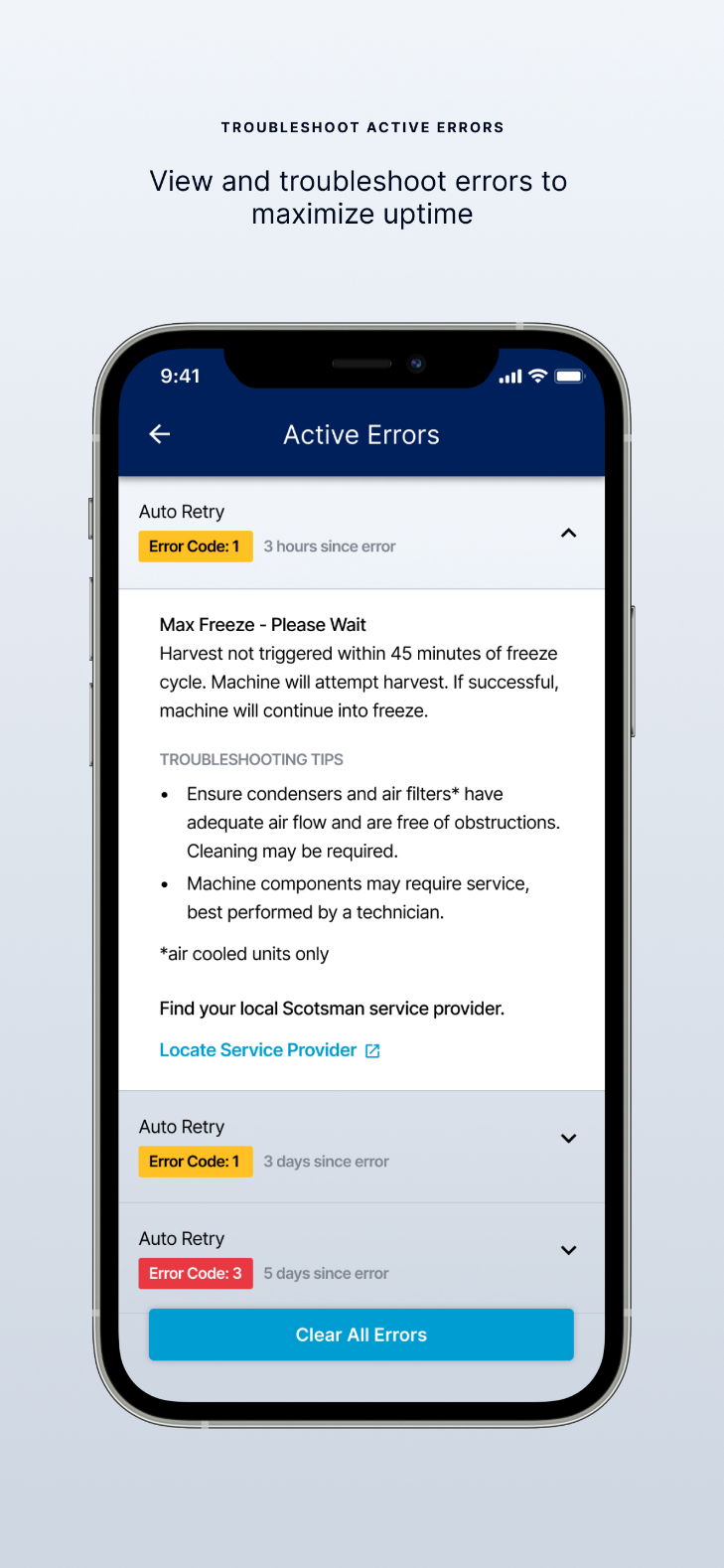 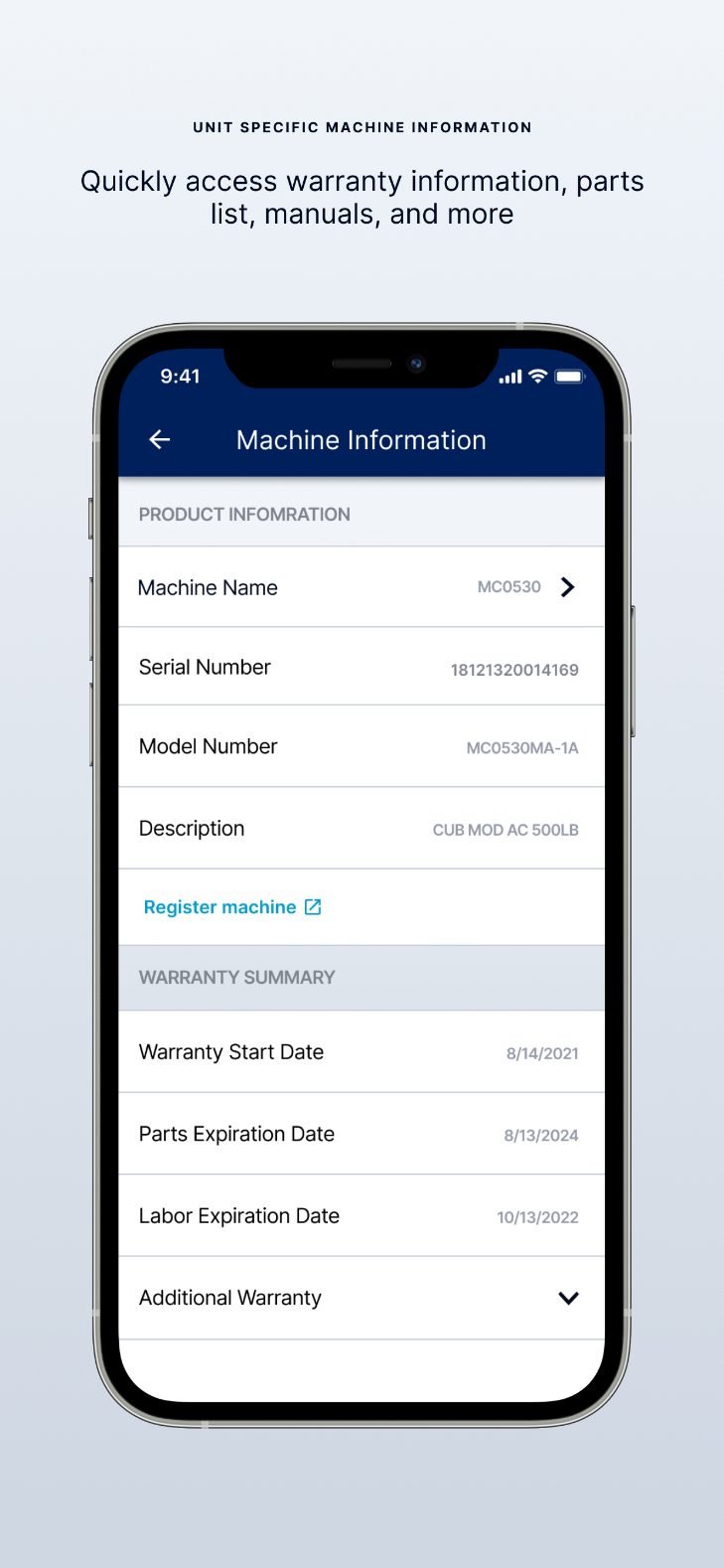 Machine Activity Logs
Adjust Machine Settings
Troubleshoot Errors
Unit Specific Information
Prodigy ELITE® - What’s New
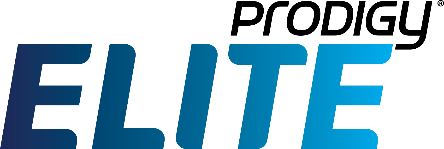 Prodigy ELITE® Videos
Scotsman ICELINQ® - A New Way To Interact
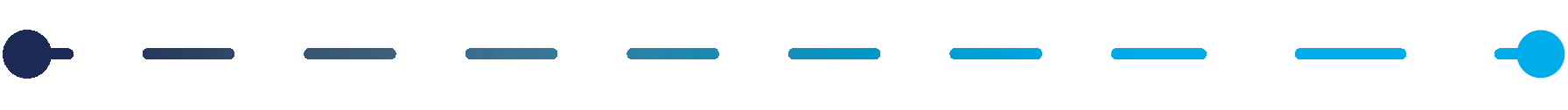 Scotsman Modular Cube - Introducing Prodigy ELITE®
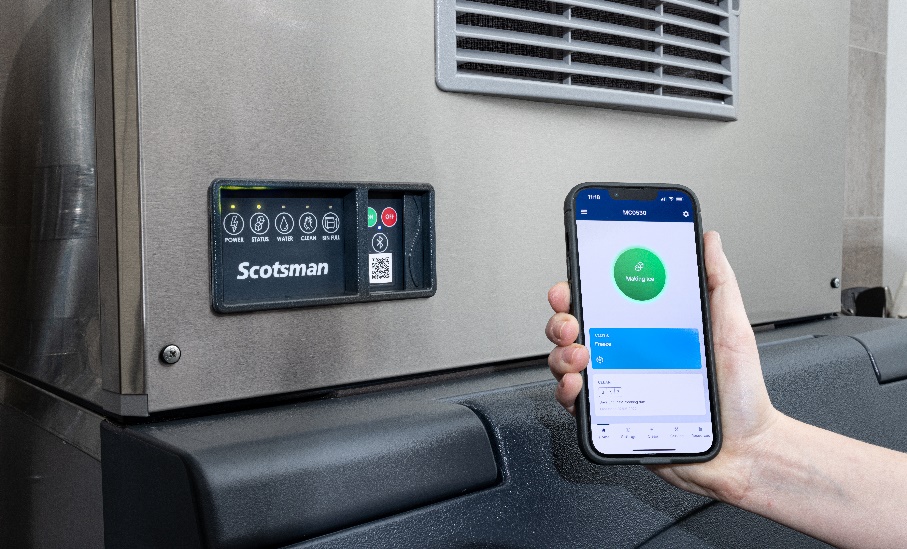 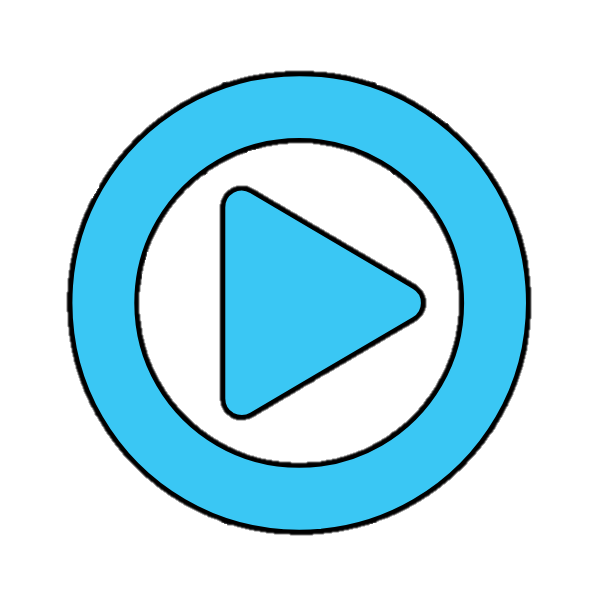 Scotsman ICELINQ® - Powerfully Simple (App Demo)
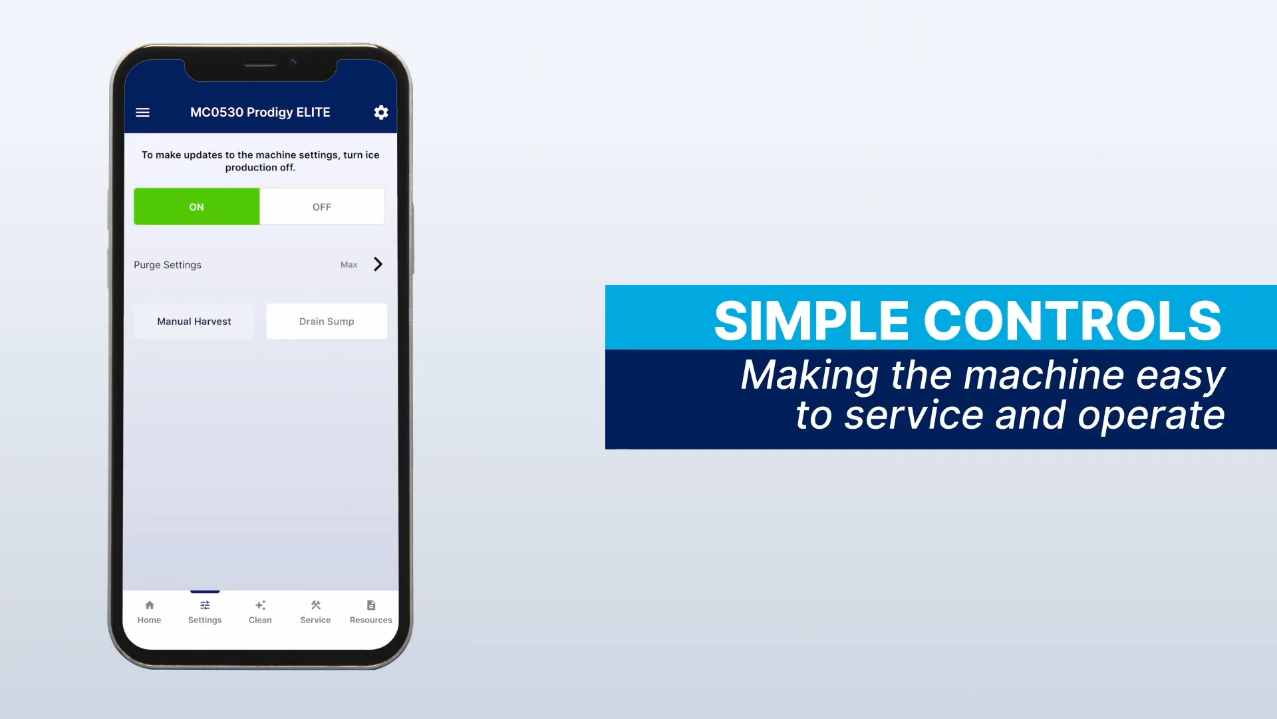 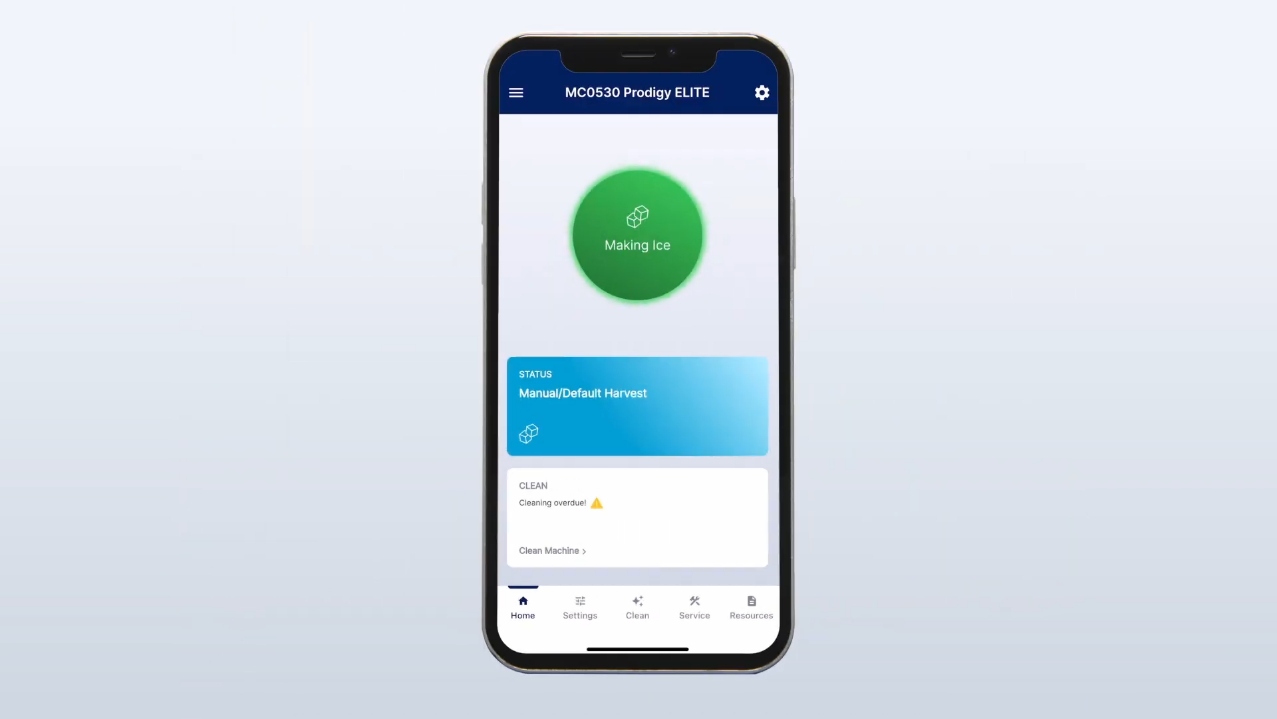 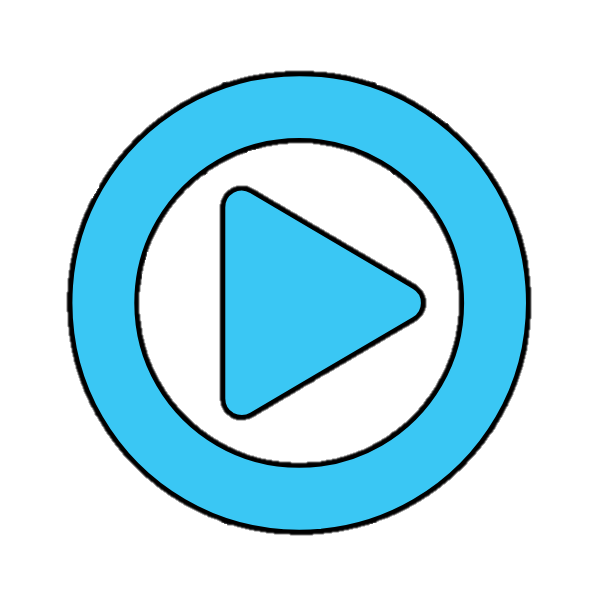 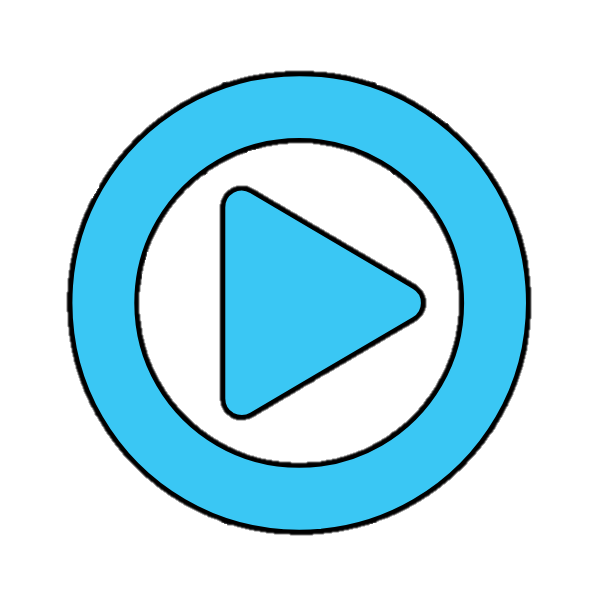 Prodigy ELITE® - What’s New
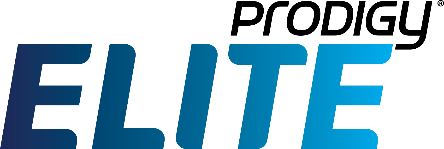 Easy Access, Refined Aesthetics

New refined exterior look, no more top and bottom trim strips

Front panel features “hook & latch” system and quarter turn captured screws for easy internal access

Internal control panel includes        16-segment display and updated overlay graphics for an improved user experience
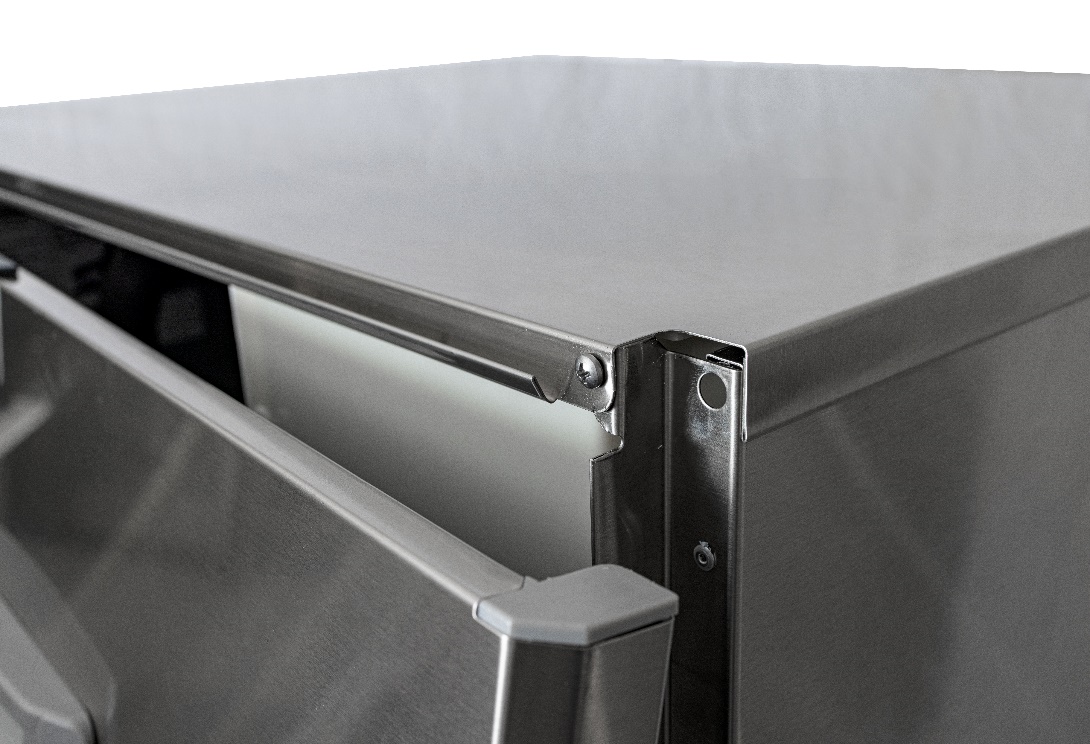 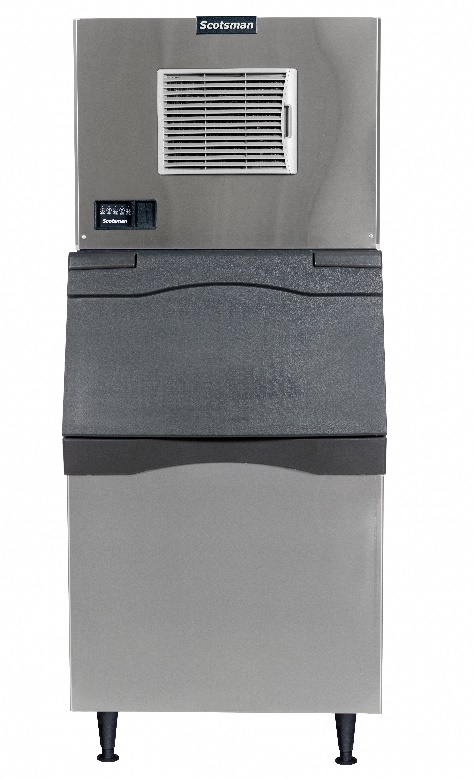 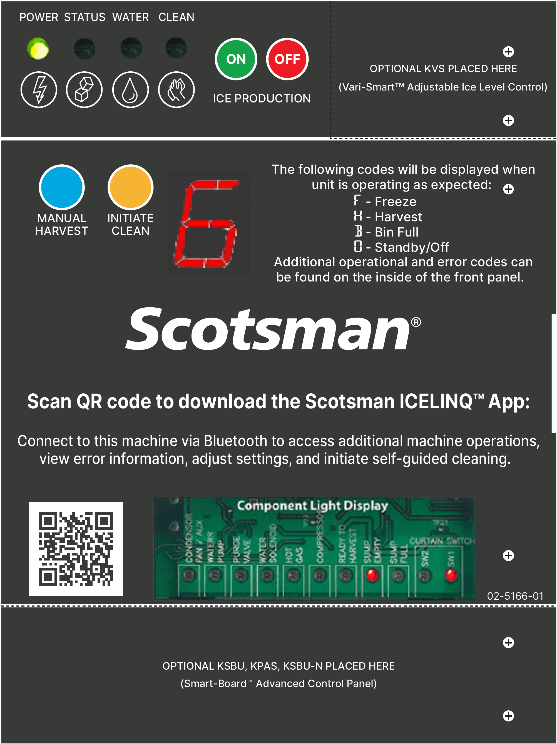 Prodigy ELITE® - What’s New
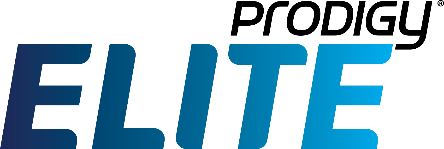 Upgraded Sensor Design

Ice Thickness Sensor
U-shaped sensor allows sensor bracket to sit above splash line, minimizing scale buildup and reducing the potential for premature/false sensor readings

Smooth sensor and sensor bracket with rounded edges for improved cleanability

In-line connector for easy removal during maintenance

Eliminates the need to disassemble for cleaning

Water Level Sensor (WaterSense)
Robust cylindrical probes replace stamped plate for increased durability

Closed housing shields connectors, which reduces corrosion risk and eliminates the need to disassemble for cleaning
Cleaning only requires a simple wipe down of probes

In-line connector for easy removal during maintenance
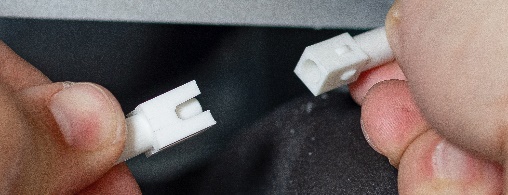 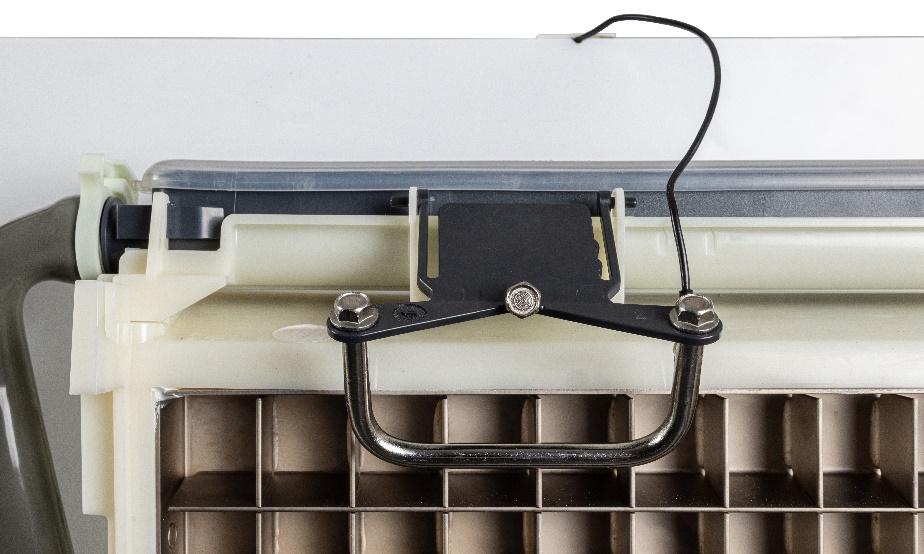 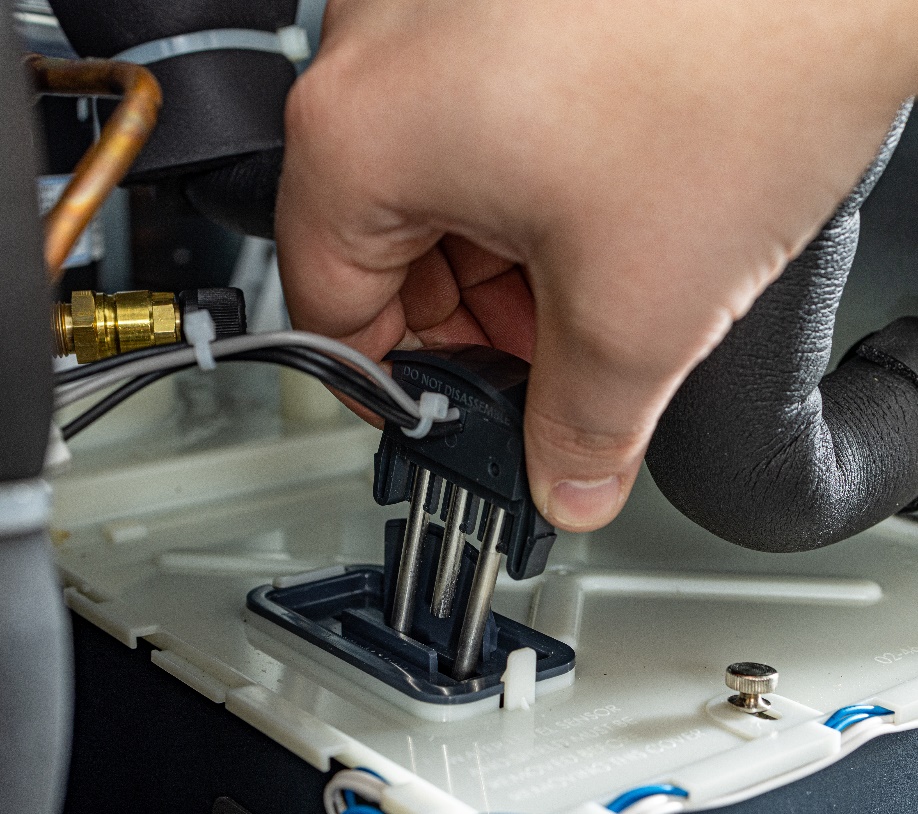 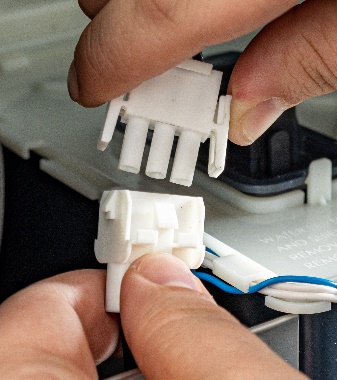 Prodigy ELITE® - What’s New
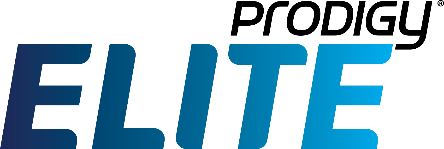 Preservation Mode

Acts as a general failsafe/added redundancy for maximum uptime and instant awareness

If freeze/harvest anomalies occur (often due to lack    of maintenance), the unit will intelligently switch into Preservation Mode instead of shutting down
Preservation Mode will allow the machine to operate using a timer-based              freeze/harvest cycle until sensors/components can be properly cleaned
The timer-based freeze/harvest cycle may vary in length by model

Operators will be notified via AutoAlert™ (blinking amber CLEAN light), 16-segment display on the controller, and in the Scotsman ICELINQ® app

While Preservation Mode can serve as an interim solution to continue making ice, it is still recommended that the machine is cleaned and/or serviced as soon as possible
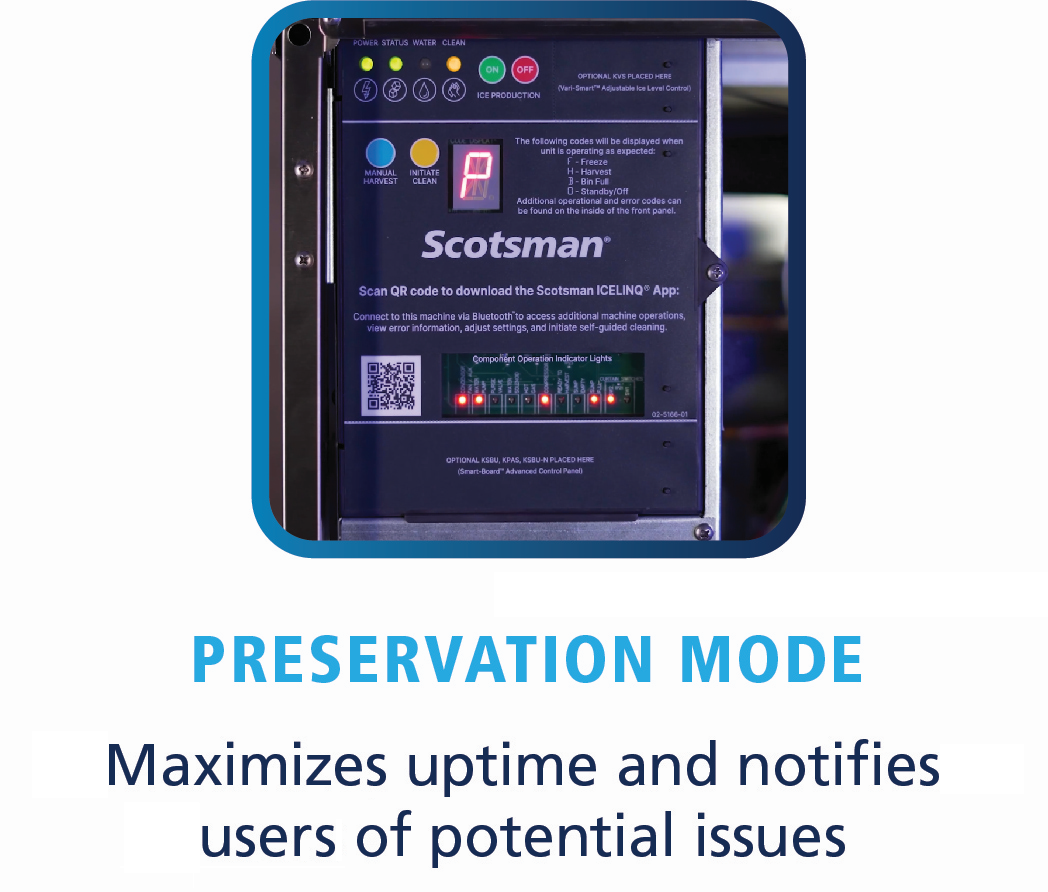 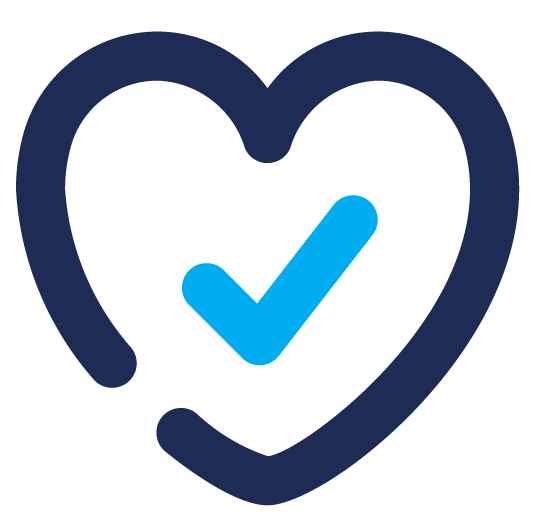 Prodigy ELITE® - Optional Accessories
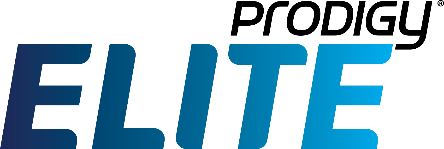 KBILC: Basic Ice Level Control

More economical solution for dispensing applications
KVS remains an “advanced” option, providing more setpoints, precision, and programmability           (when paired with Smart-Board™)

Simple installation, only requires PH screwdriver for panel removal and controller access

Robust, flexible tubing protects sensor and allows it to self-correct position after disturbance from agitation for more reliable bin level sensing

Tube is notched at 3 recommended setpoints for easy adjustment
These standardized setpoints will work for most dispenser applications
ONLY COMPATIBLE WITH PRODIGY ELITE® MODULAR CUBE MODELS
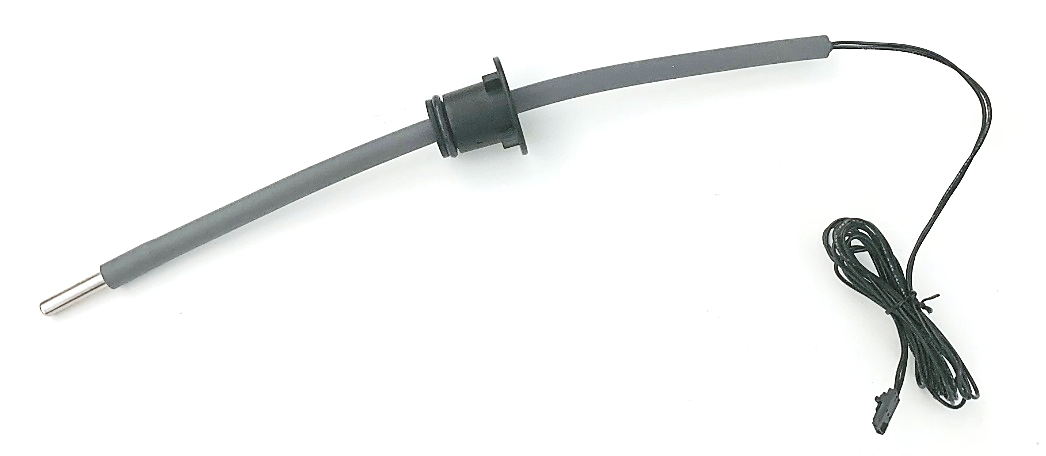 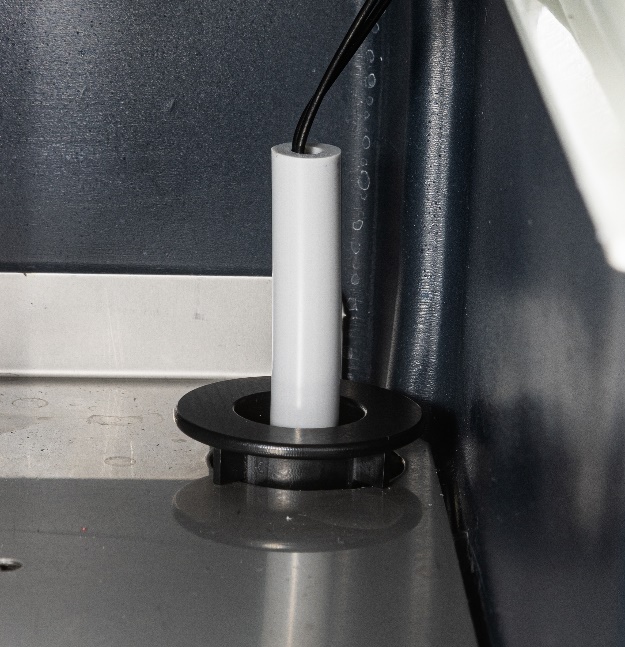 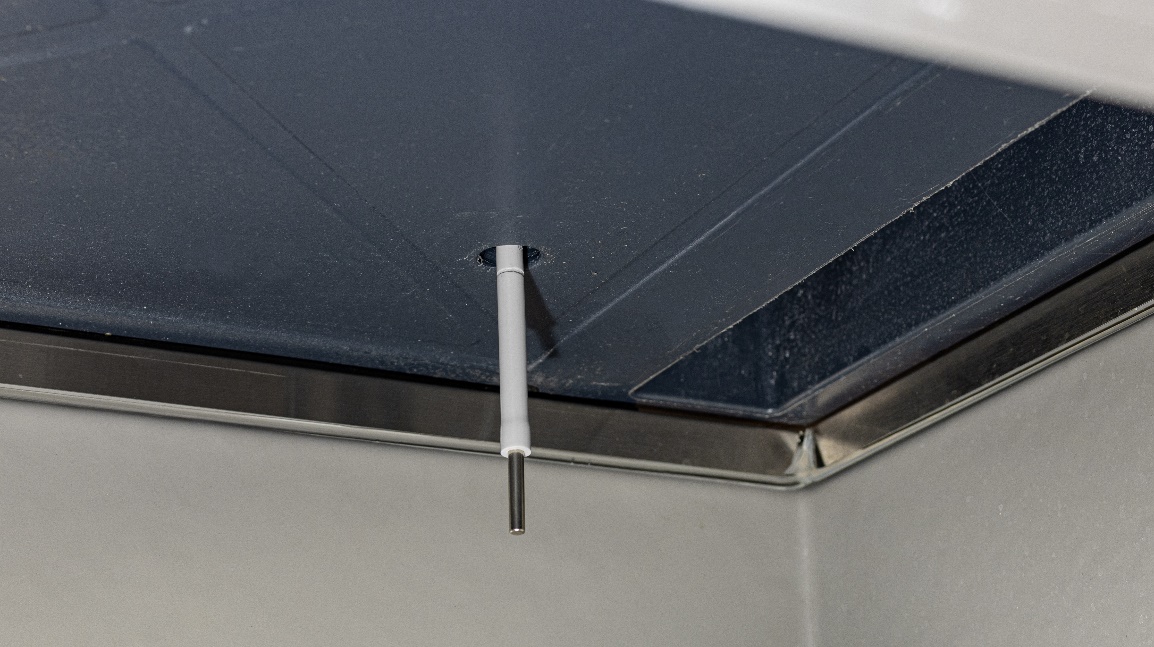 [Speaker Notes: KBILC is NOT backwards compatible with Prodigy Plus Cube, Flake/Nugget models, as they have different connectors in controller.]
Prodigy ELITE® - Sanitary Design
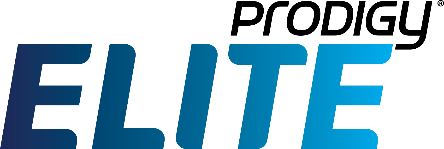 Patented WaterSense Technology

Automatically adjusts based on water supply quality

Exclusive feature helps reduce scale buildup for more sanitary ice 

Reliable sensor adjusts water purge at end of each cycle to flush excess minerals

Automatically flushes the system to extend time between cleanings 

Operators can save water and energy where water conditions are better filtered by recirculating clean, pre-chilled water back into the ice-making process
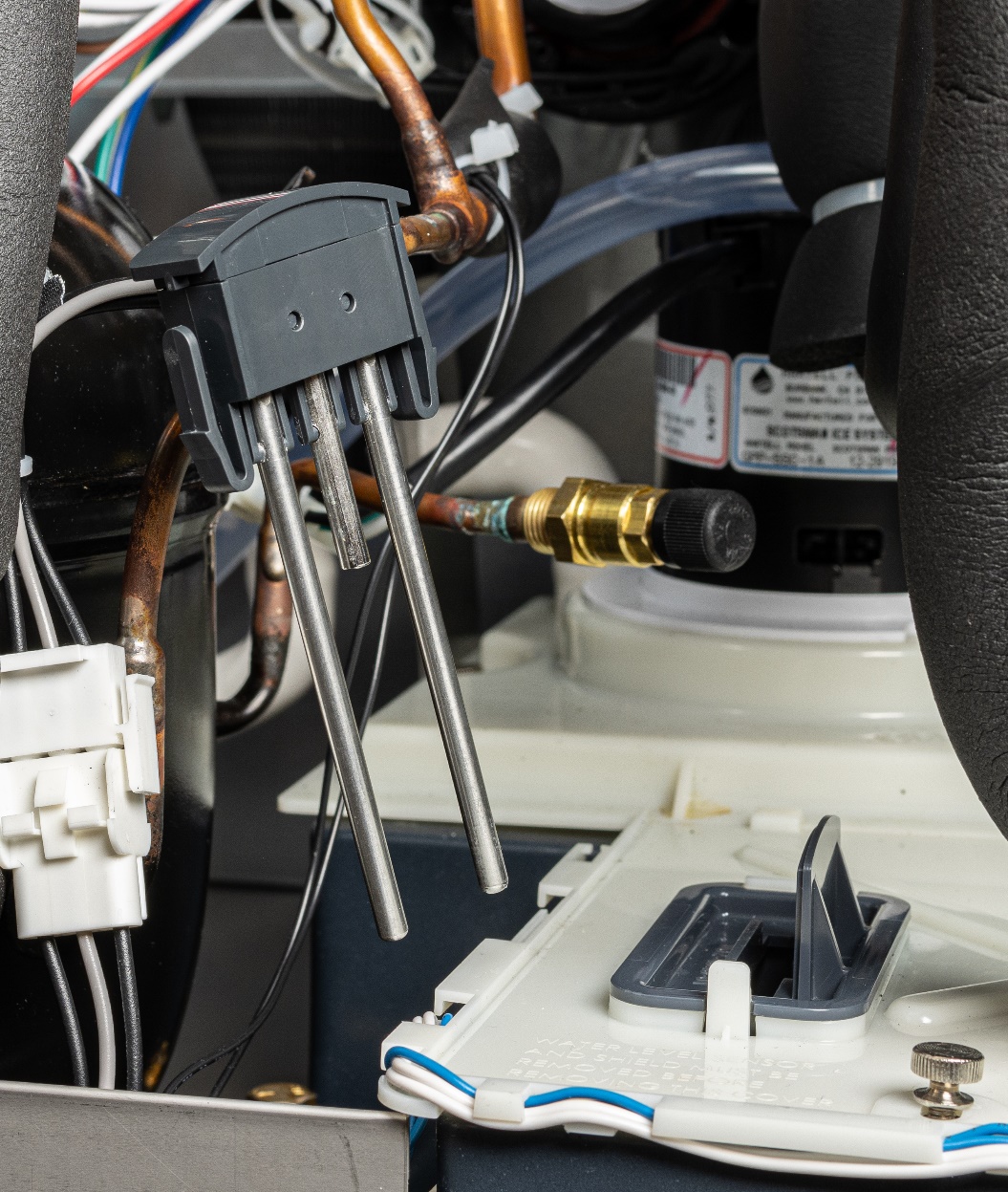 Prodigy ELITE® - Sanitary Design
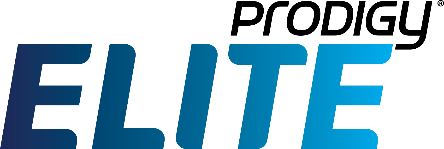 Built-In Antimicrobial Protection

Prodigy ELITE® units are designed to always ensure customer safety, even between cleanings

Scotsman products feature AquaArmor with AgION™, a silver-based antimicrobial compound molded directly into key components

Helps inhibit the growth of undesirable microbes, bacteria, mold and algae
AgION™ Antimicrobial
Moisture
Bacteria
Silver ion release
Prodigy ELITE® - Ease of Use
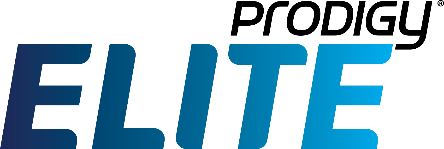 Patented Harvest Assist

Once ice cubes form within the evaporator plate, a patented process using a minimal amount of hot gas and an exclusive probe ensures that ice is efficiently delivered to the bin

Uses minimal energy
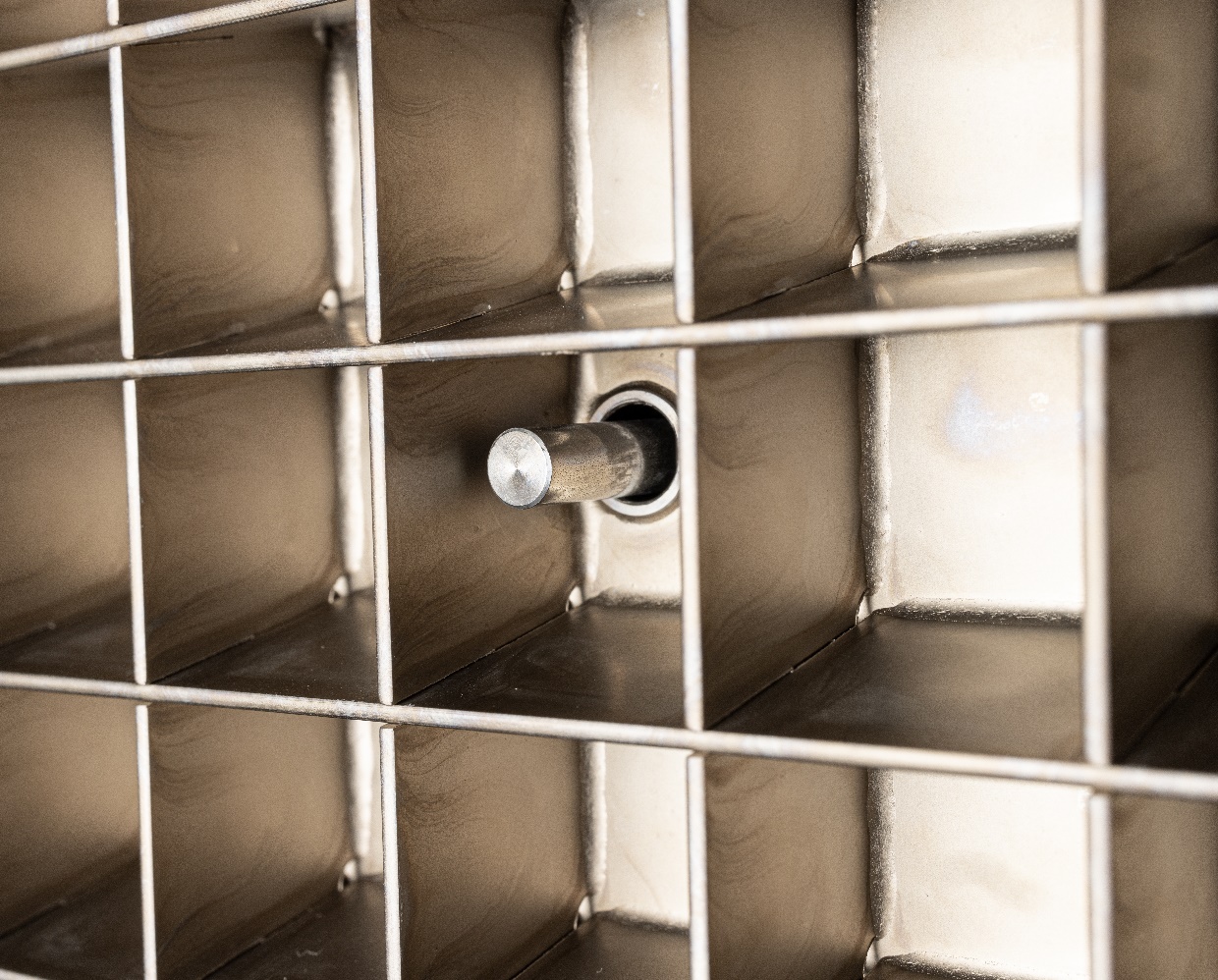 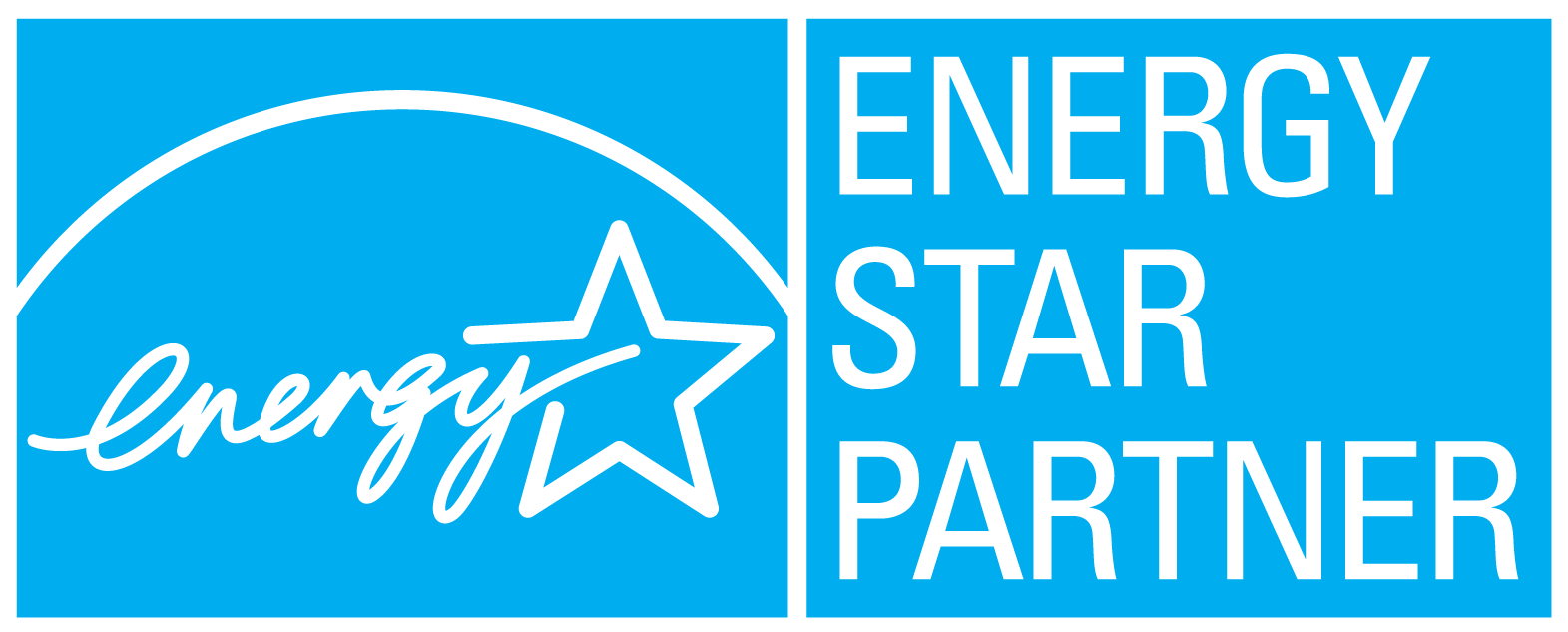 Prodigy ELITE® - Ease of Use
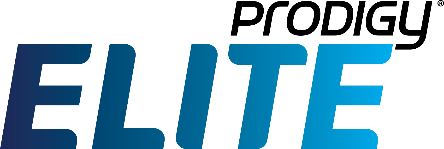 Front-Located, Removable Air Filter
Ensures proper clearance and breathability for maximum energy efficiency

Easily rinsed and reused, also dishwasher safe

Better visibility keeps regular cleaning top-of-mind for operators

Smaller Operational Footprint
Due to the front facing air filter, all Prodigy ELITE®       22” and 30” units only require minimal side clearance 

Allows machine to be placed directly beside walls and other equipment, maximizing valuable kitchen space

Many Prodigy ELITE® models feature the smallest operational footprints in the industry
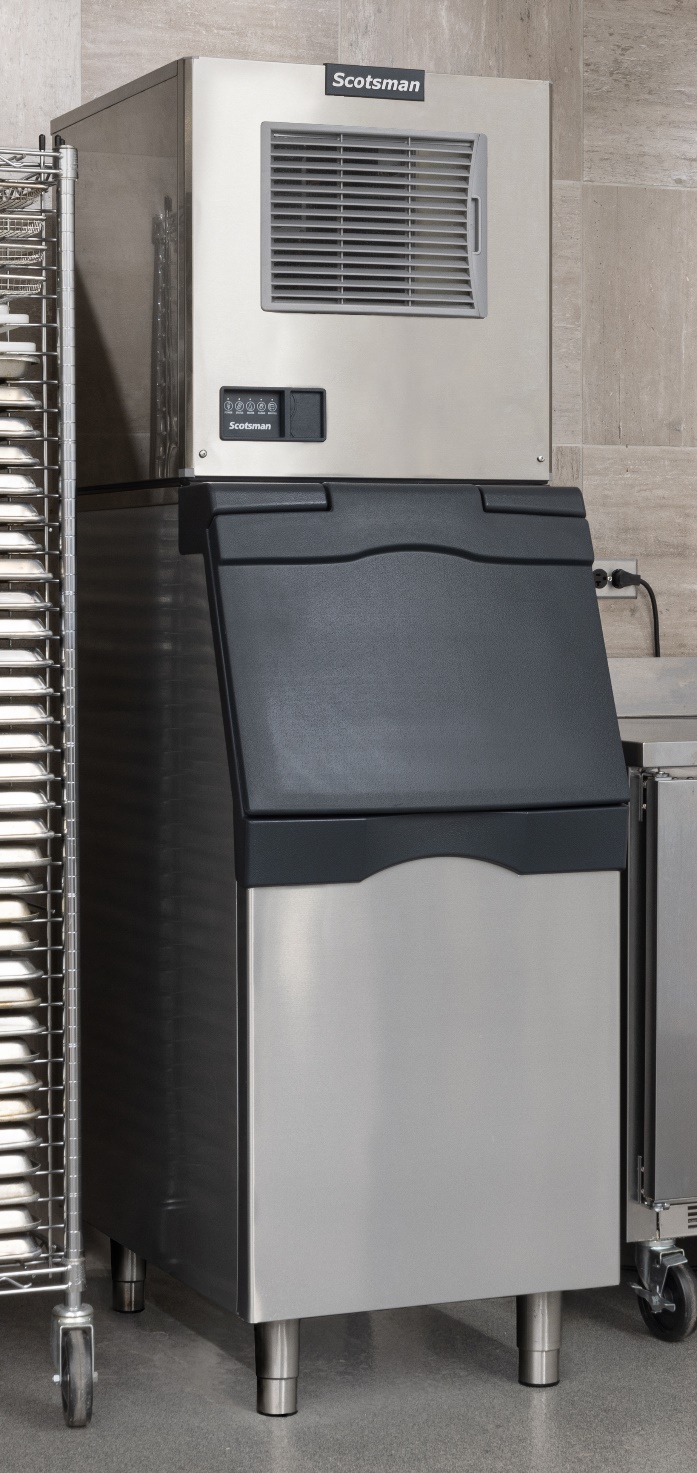 Prodigy ELITE® - ELITE Reliability
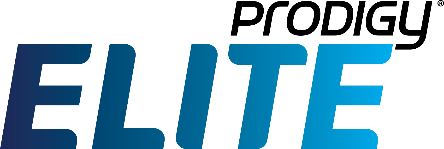 Standing Behind Our Quality

100% of units are quality checked before leaving Scotsman's ISO 9001:2015 certified plant in Fairfax, South Carolina

3-year parts and labor warranty on all components

5-year parts and labor warranty on evaporator

5-year parts warranty on compressor and condenser

Warranty valid in North, South & Central America for commercial installations

Residential applications:
1-year parts and labor
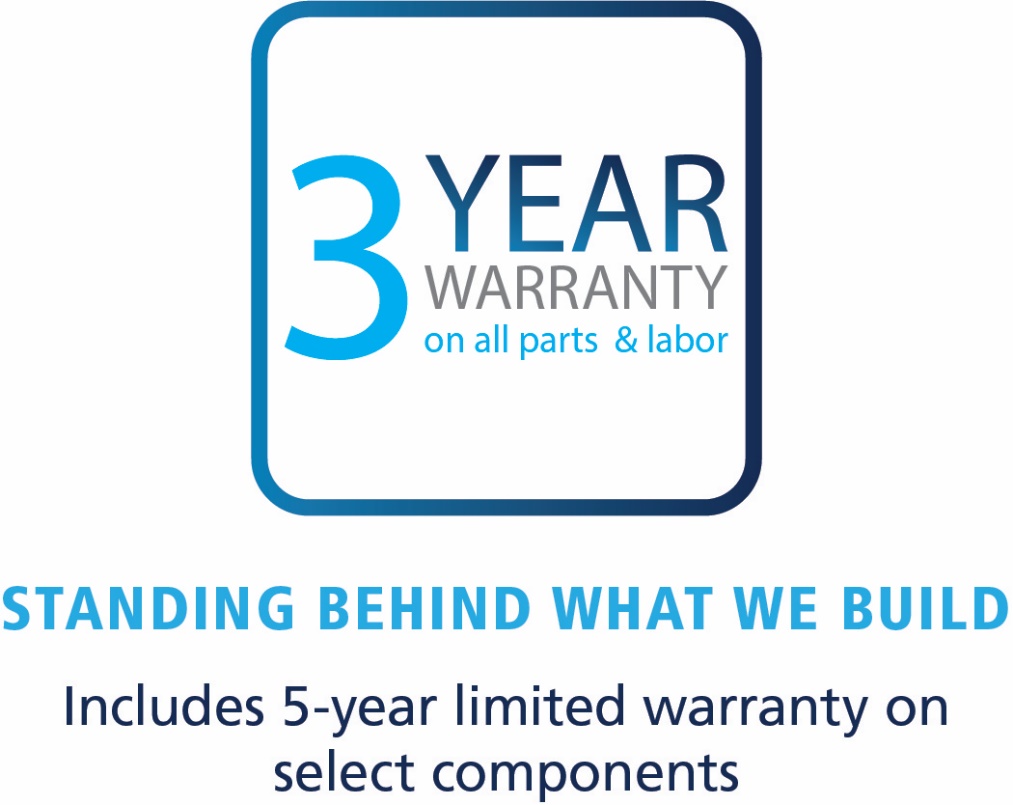 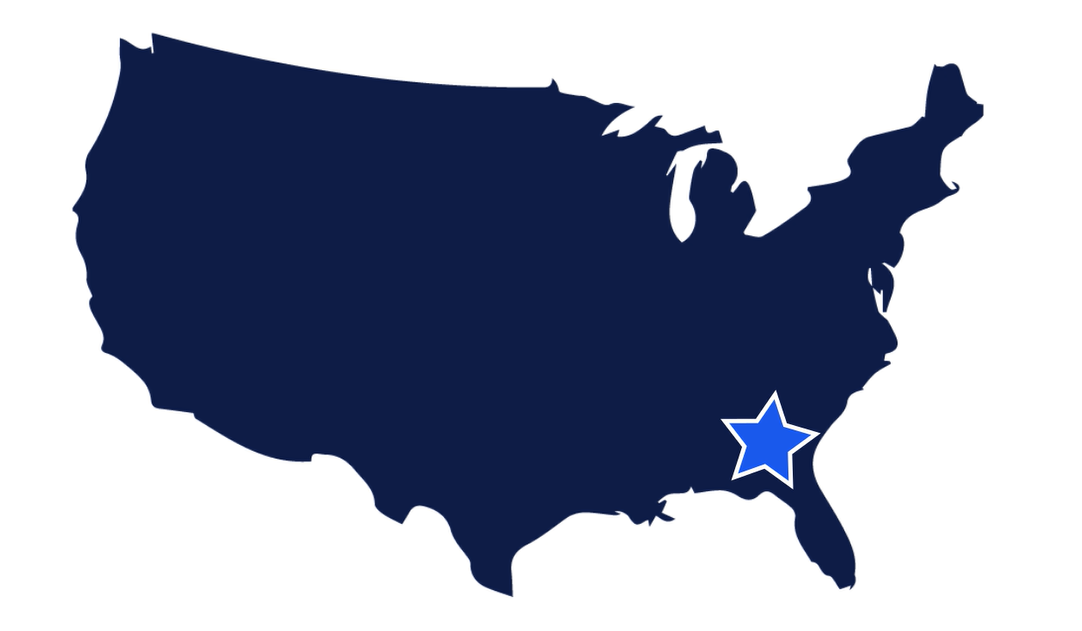 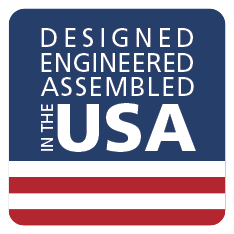 Prodigy ELITE® - Optional Accessories
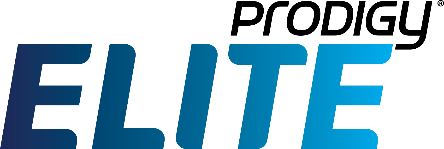 Vari-Smart™ Ice Level Control

Optional ultrasonic ice level control sensor (KVS) allows operators to manually adjust ice levels

Keeps just the right amount of freshly made ice in the bin – 16 setpoints

Helps save water and energy

Connects to existing controller

Ideal for seasonal changes in ice needs or if you’re planning to sanitize the bin

Leverage programmability capabilities          (when paired with Smart-Board™)
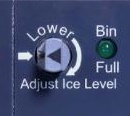 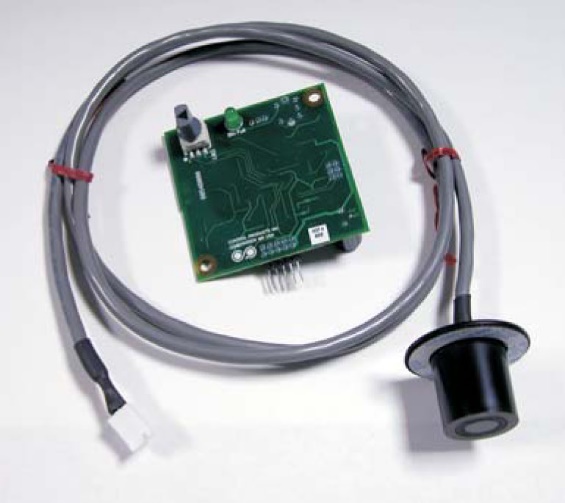 Also provides faster ice turnover or for operating your machine in lower-cost energy periods
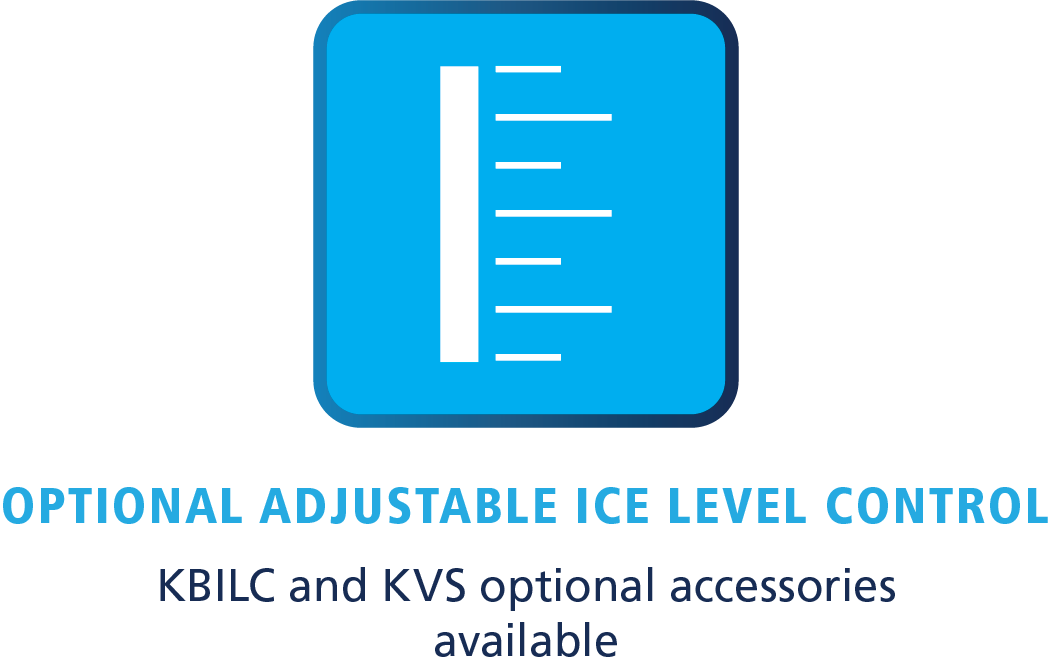 Prodigy ELITE® - Optional Accessories
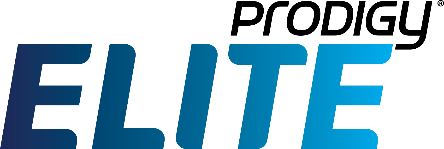 Smart-Board™ Advanced Feature Module

Optional advanced feature provides NAFEM data protocol on screen for early alert and fast diagnosis of operating issues

Allows for programming bin levels, checking cleaning history and runtime, and more

Technicians can download data directly through the USB port, or use the serial number to check performance via a dedicated website

Scotsman can retrofit existing field units   with this exclusive technology
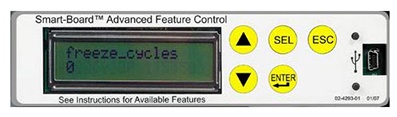 KVS: Vari-Smart™ Ice Level Control

KSBU: Smart-Board™

KSBU-N: Smart-Board™
(Network Capable)

KPAS: Advanced Sustainability Kit 
(KSBU-N + KVS)
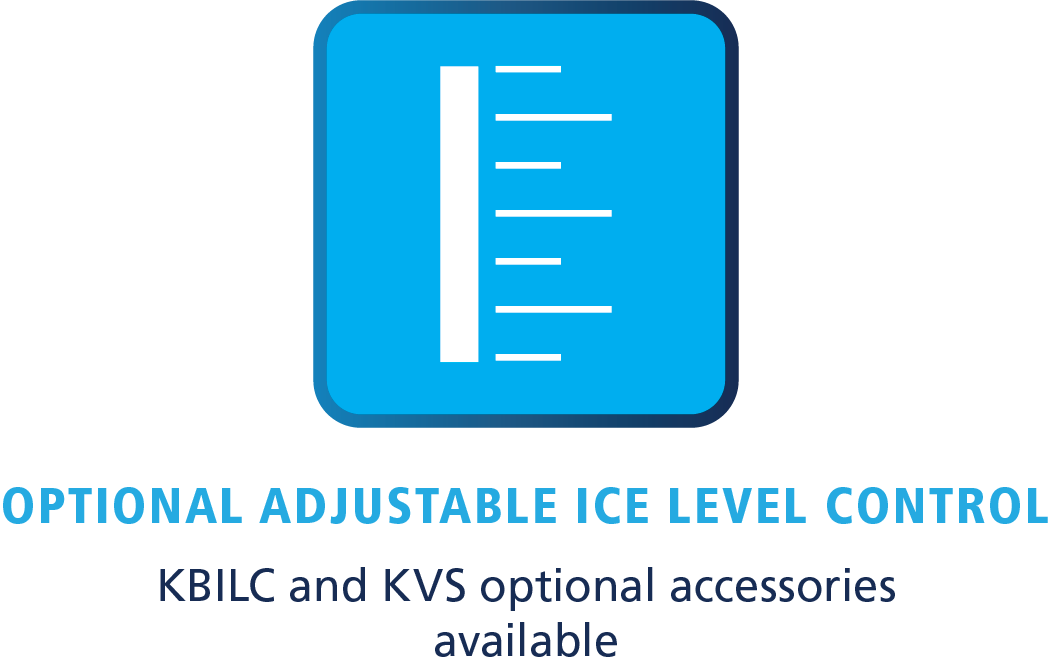 Prodigy ELITE® - Optional Accessories
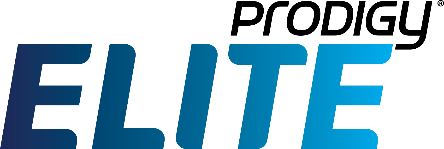 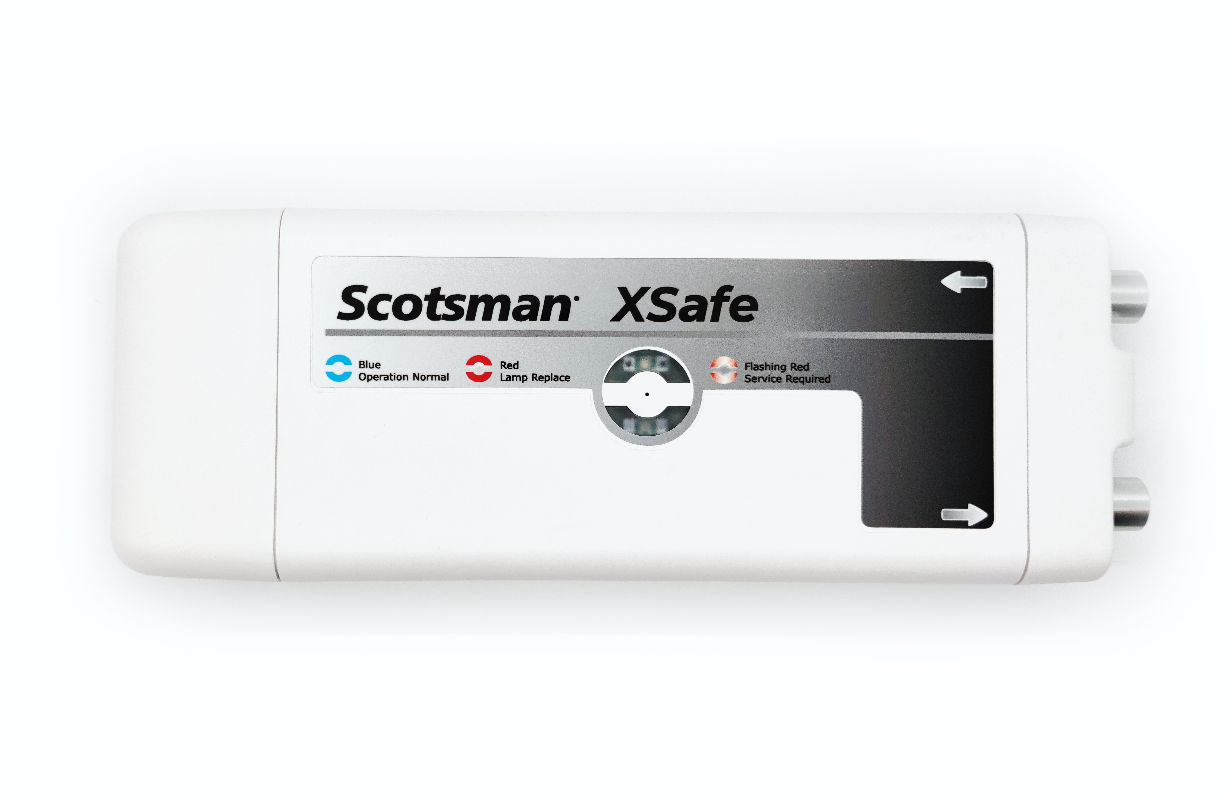 How It Works

Ozone and other oxidants (photoplasma) are     generated in the air after passing through a powerful UV-C lamp; A small fan circulates the photoplasma throughout the ice machine/bin

Helps sanitize the air and surfaces within the ice machine and bin

Completely automated and chemical-free cleaning system
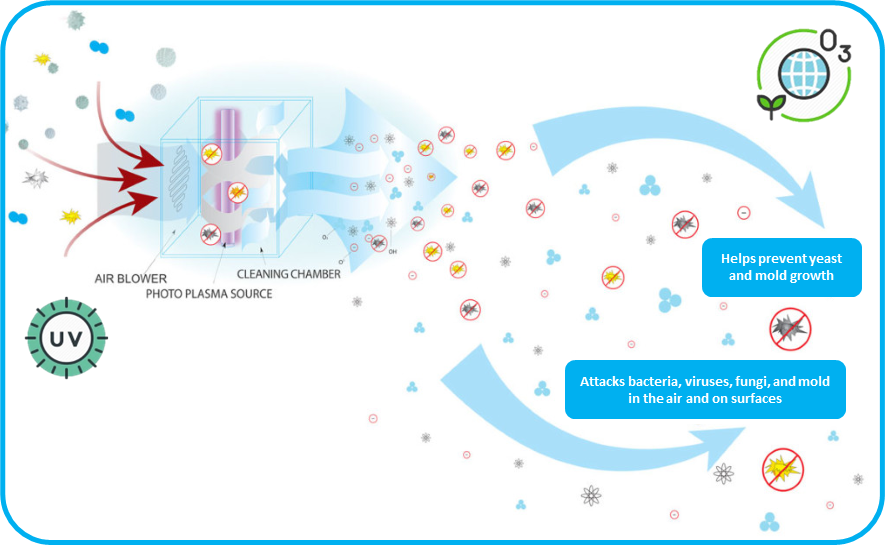 XSafe® Sanitation System
®
XR-30

Helps reduce cleaning costs
Enhances sanitary operation

Replacement Bulb: SCBULBXR30

Input Voltage: 100-240V
Input Frequency: 50/60Hz
Output Voltage: 12V DC
Amperage: 0.8 Amp
Electrical Consumption: 9.6W
Dimensions: 11.9” x 4.25” x 2.05”
(W x D x H)
Certifications:
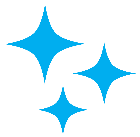 ®
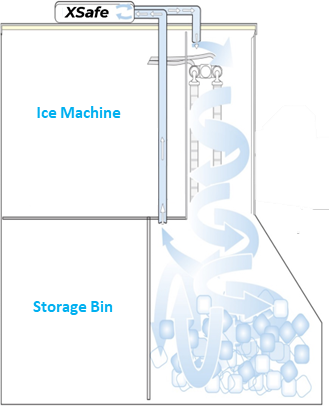 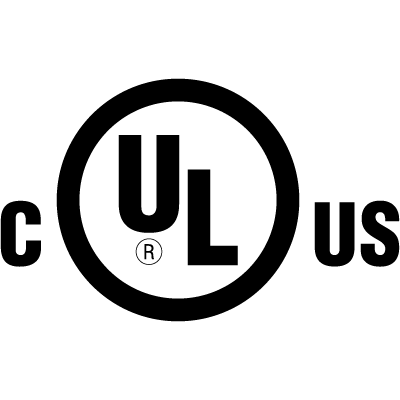 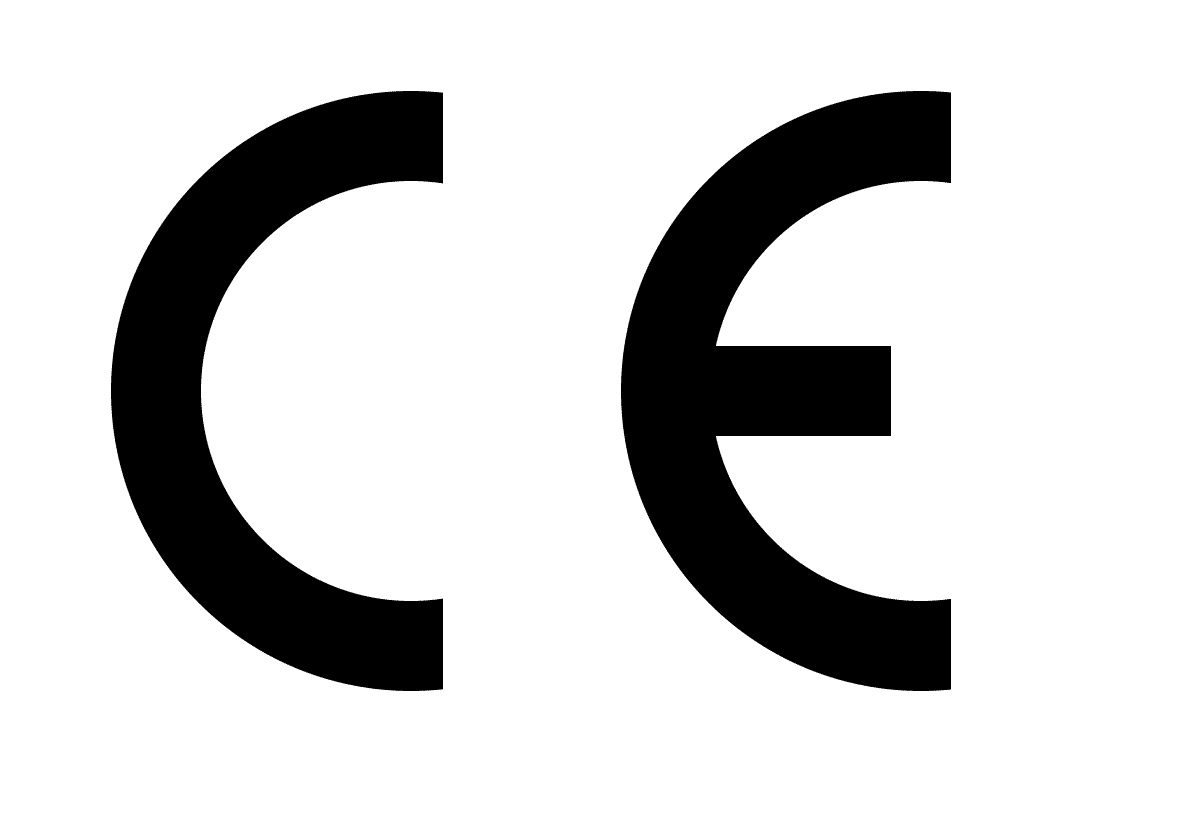 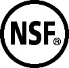 Prodigy ELITE® - Optional Accessories
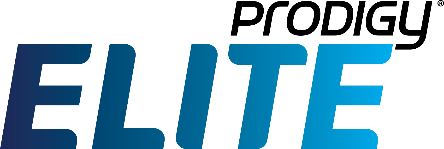 XSafe® Sanitation System

Food Safety – Ice is FOOD!
Defends against viruses, bacteria, and fungi
Helps prevent the formation of slime, mold, and yeast
Consistent coverage of natural, chemical-free ozone (O3)
Guards against health code infractions

Easier, Lower Cost Cleanings
Frequency of cleanings can be reduced
Effective in hard-to-reach areas, which may reduce       manual cleaning time
Keeps the food zone and bin cleaner longer
Makes wipe downs easier and faster

Extend & Improve Machine Performance
The lifetime operation of the ice machine can be extended
A cleaner machine can enhance performance and efficiency
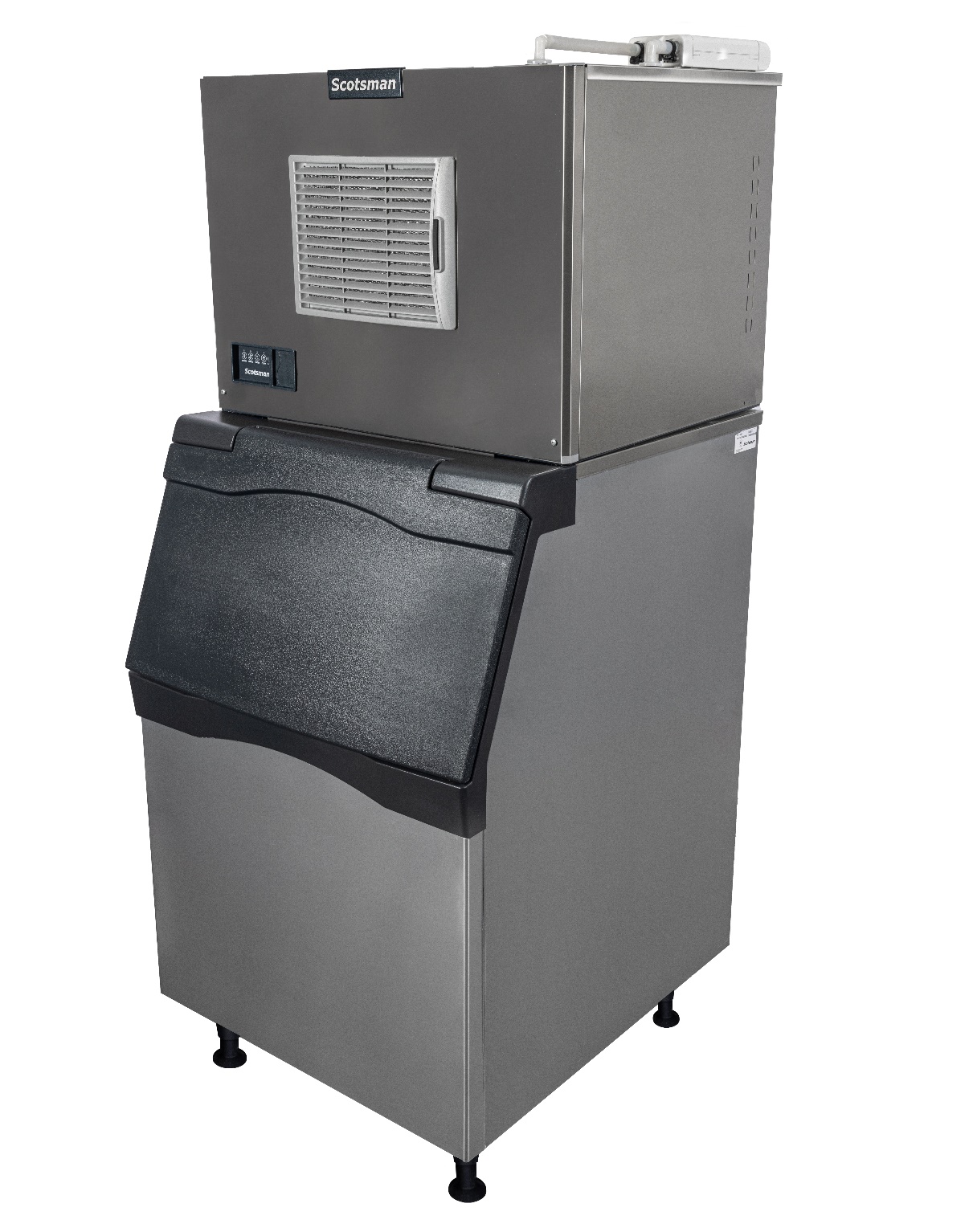 Prodigy ELITE® - Optional Accessories
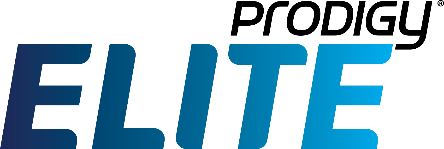 Easy, Intuitive Operation

Installation Overview
Can be retrofitted on existing units already in use
Compatible with any Scotsman modular ice machine
Easy install, typically requires less time than a full cleaning
XSafe® unit placed on top of ice head with vented air flow to circulate sanitized ozone throughout the ice machine/bin

Operational Status Indicator Lights
3 tiers of light signals keep operators informed of status
Replace bulb light eliminates guesswork
Replacement Bulb Part Number: SCBULBXR30
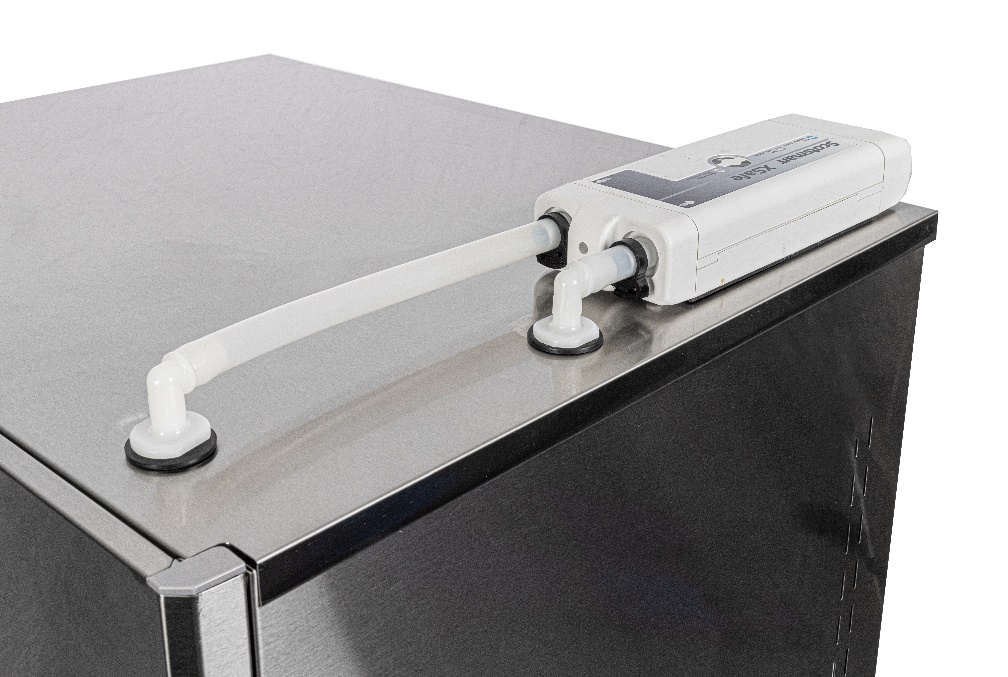 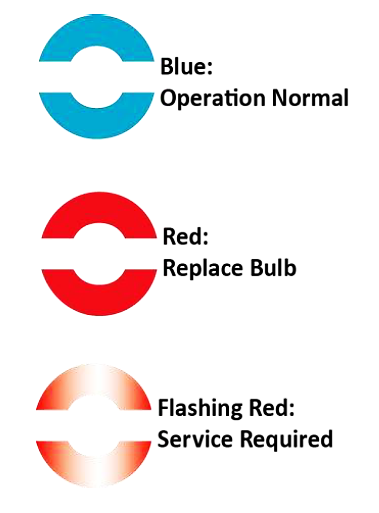 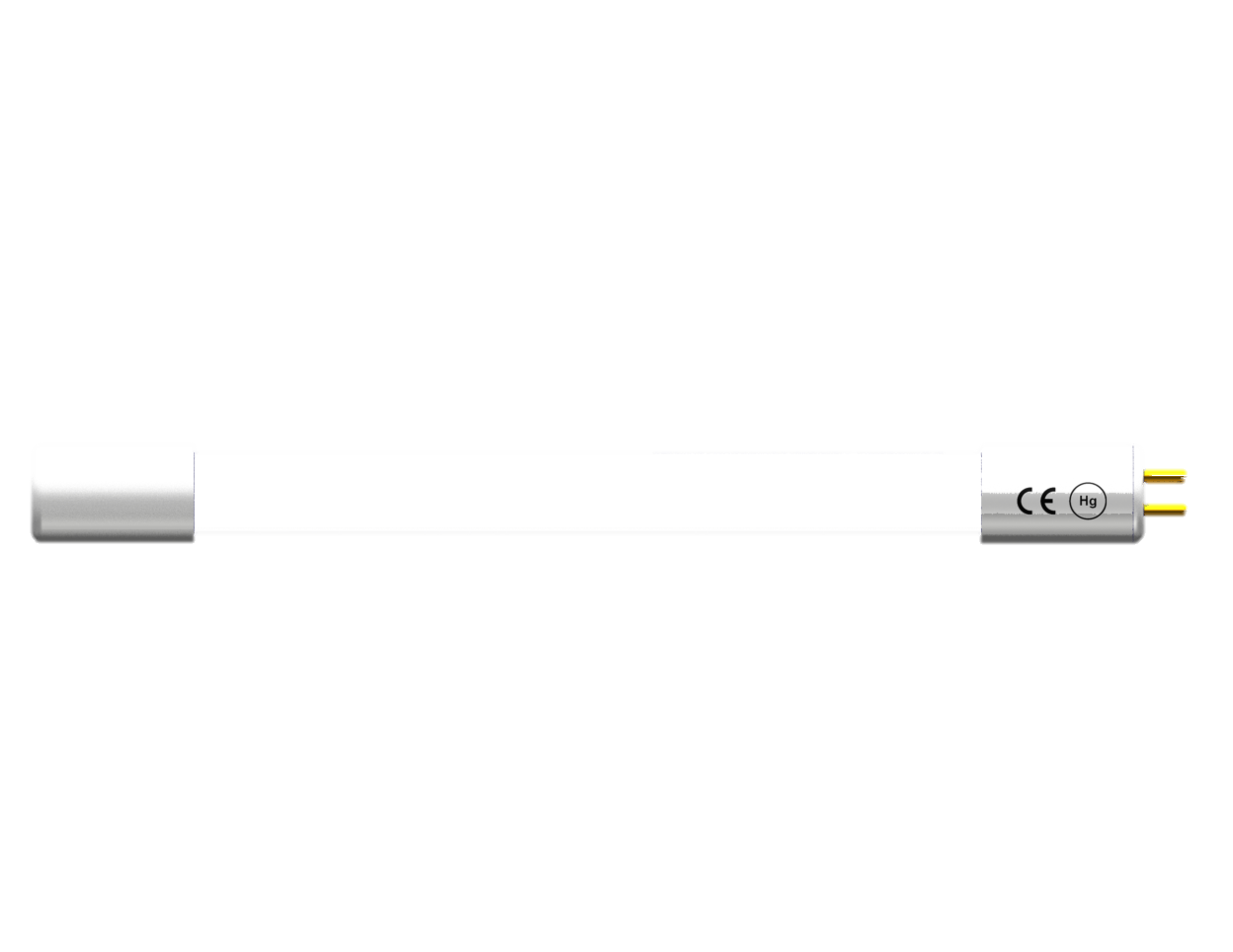 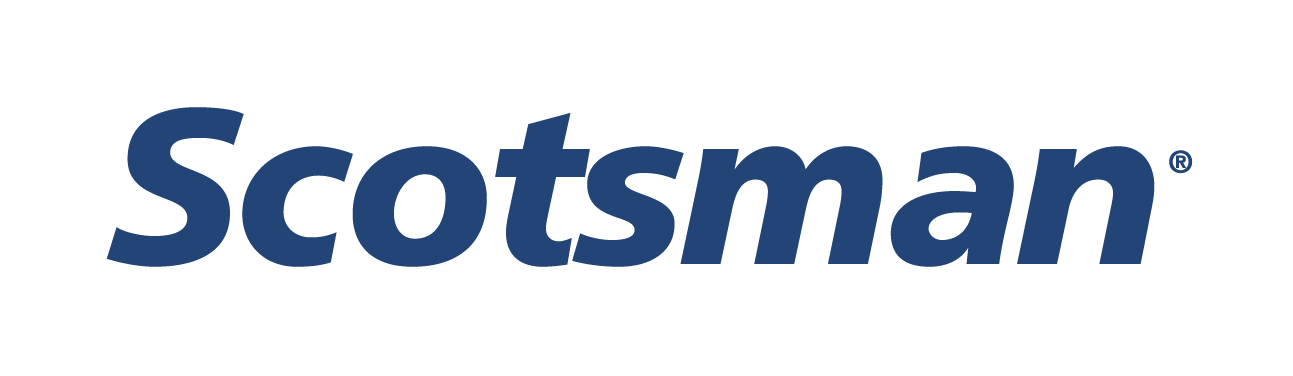 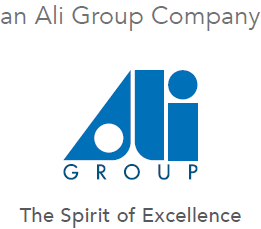